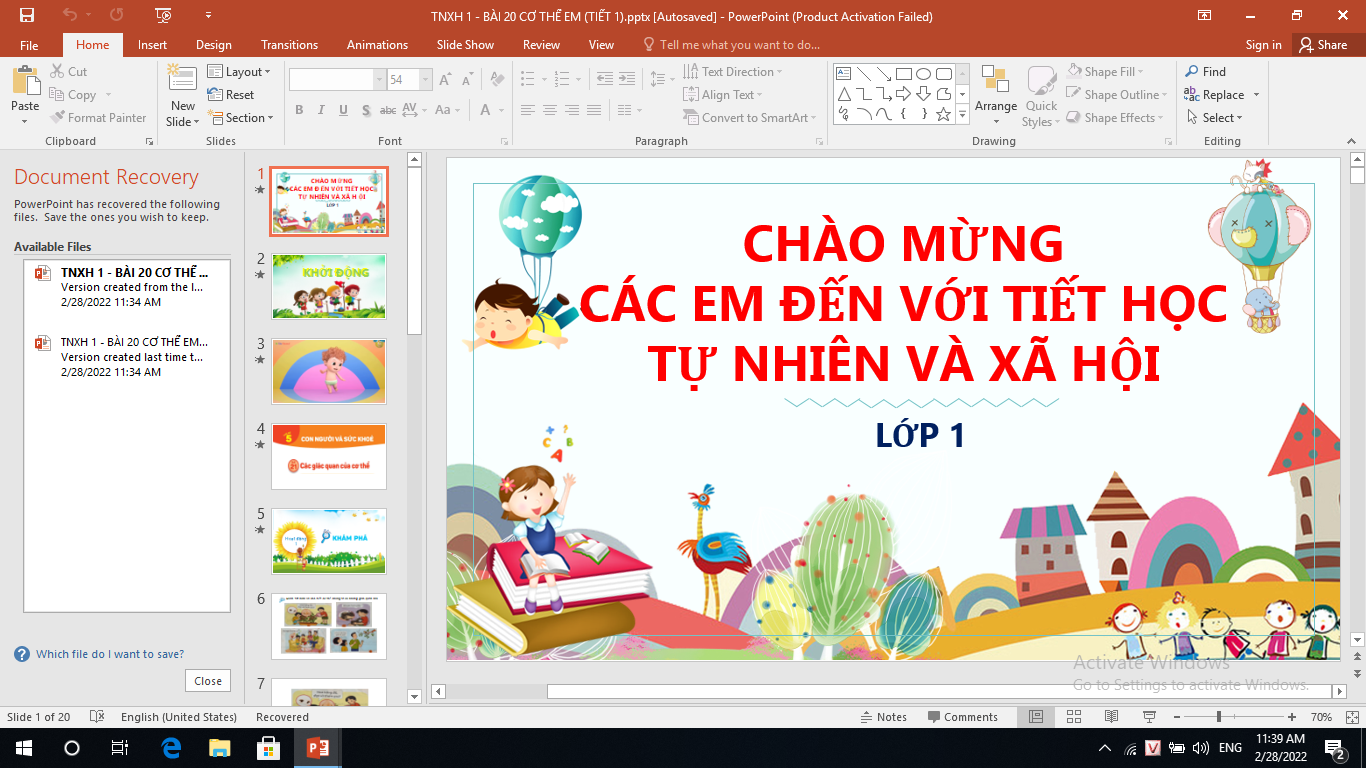 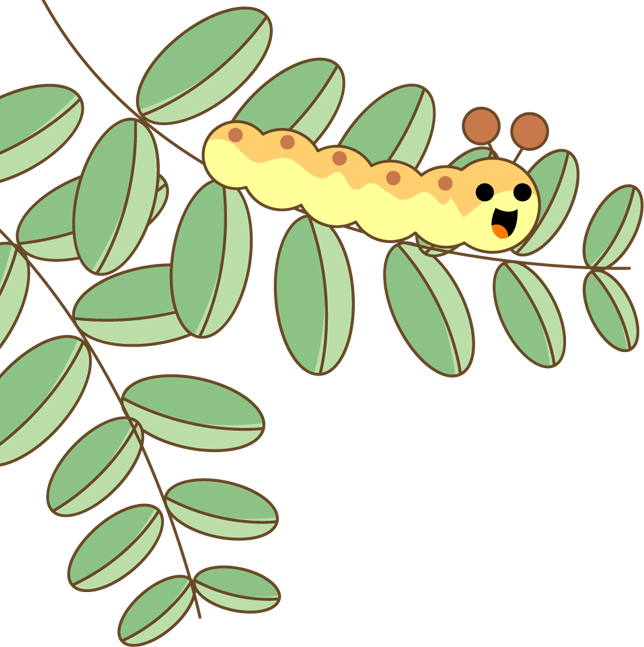 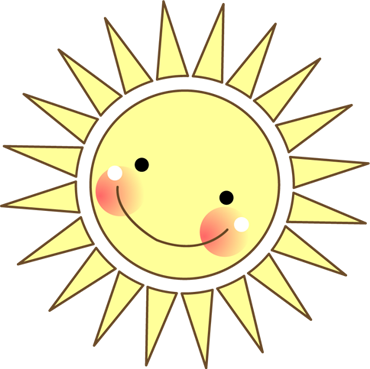 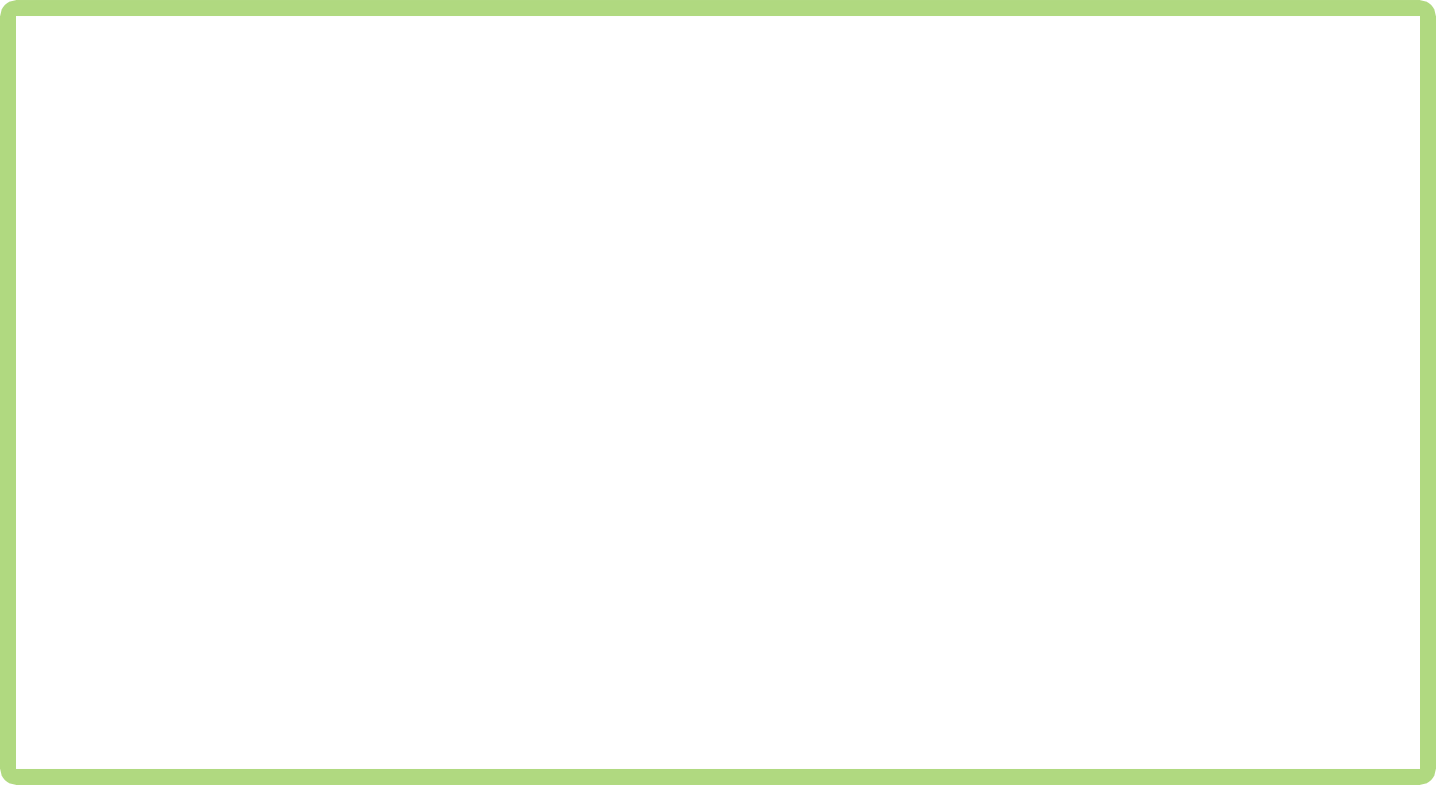 BÀI 21:
CÁC GIÁC QUAN CỦA CƠ THỂ
Tiết 1
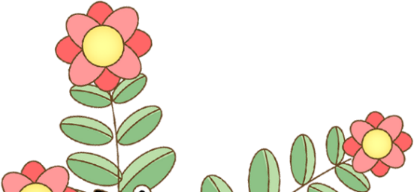 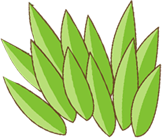 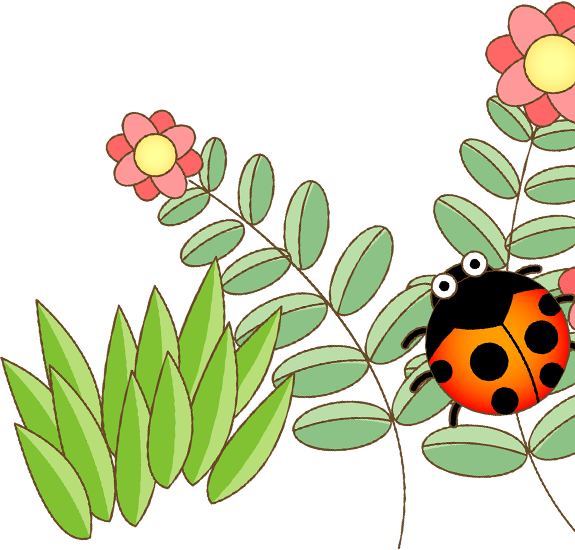 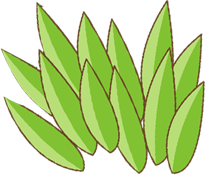 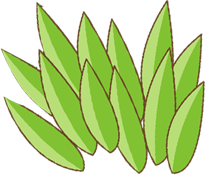 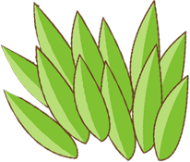 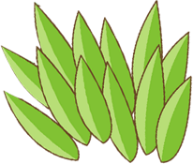 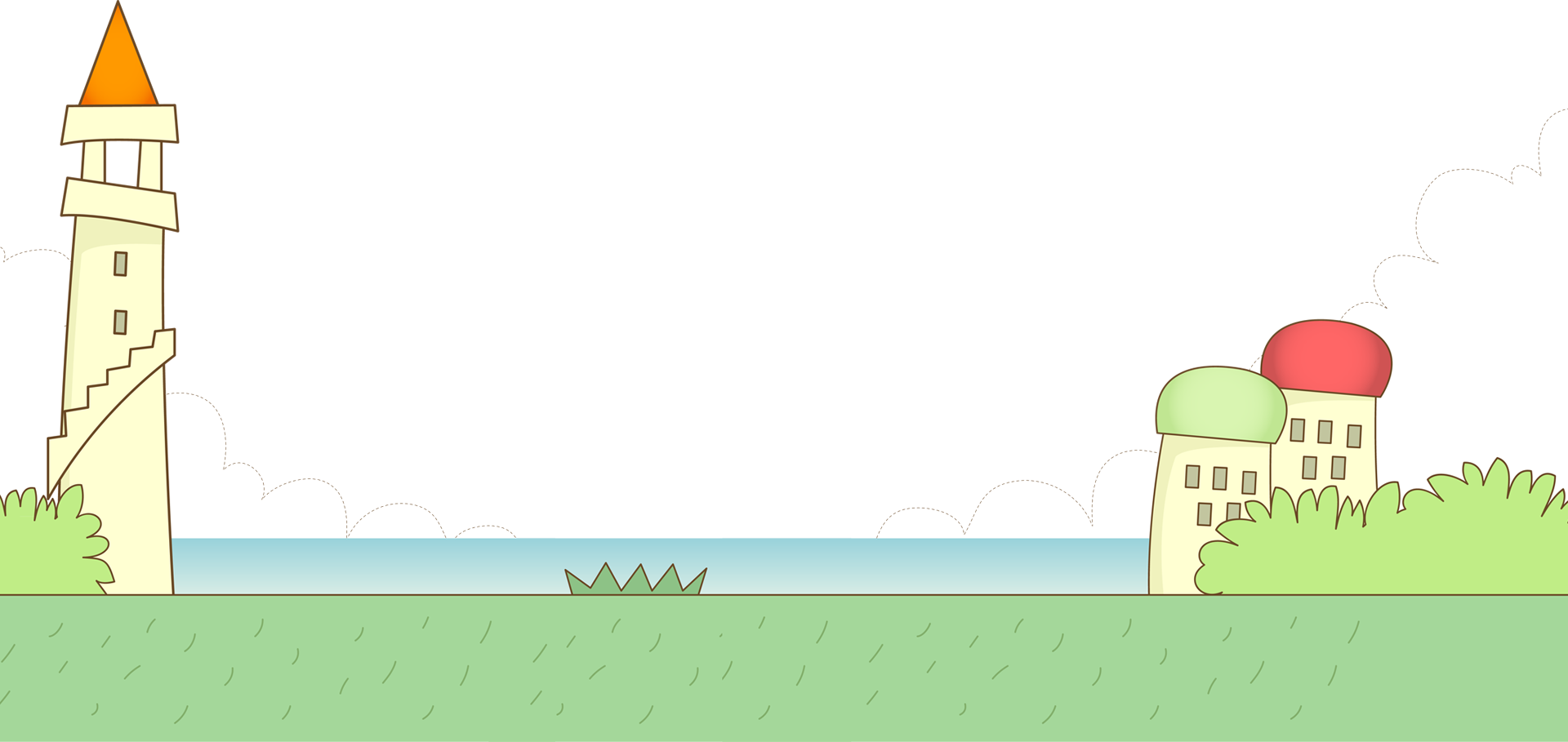 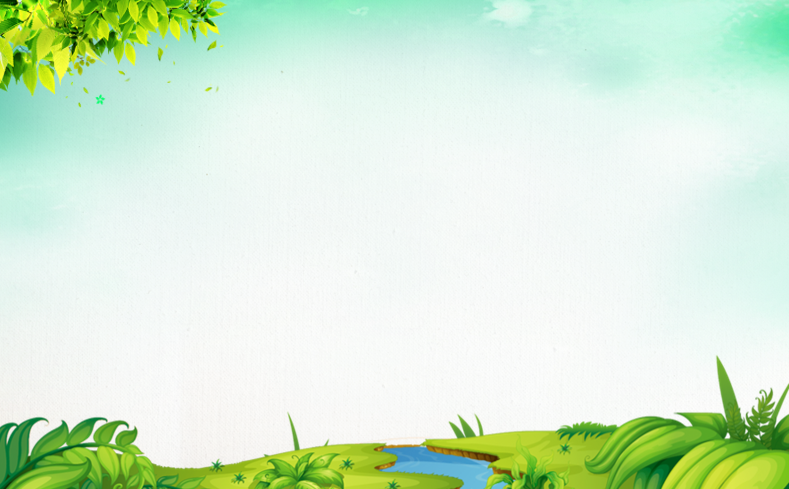 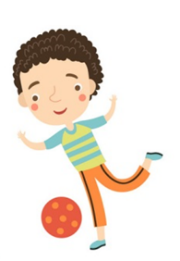 KHỞI ĐỘNG
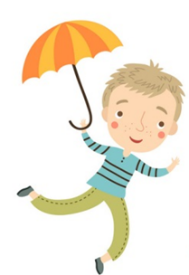 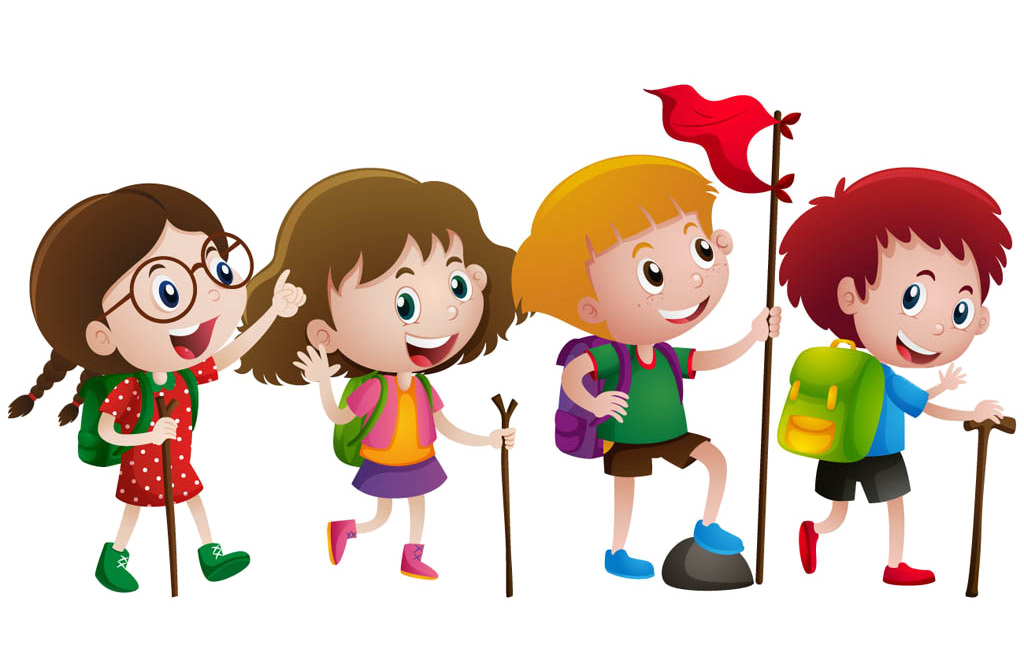 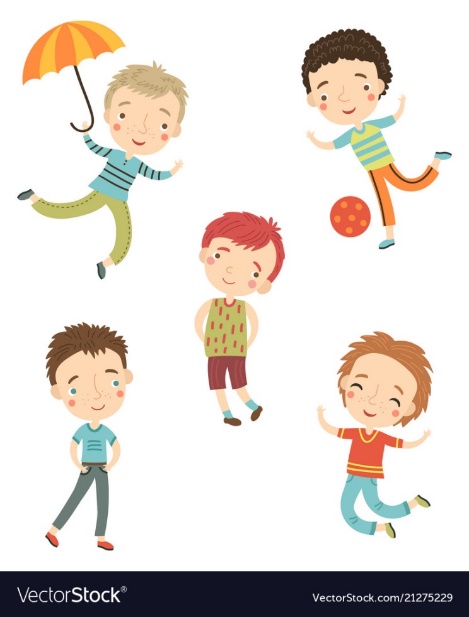 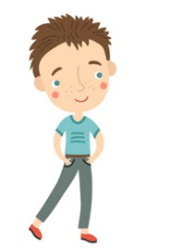 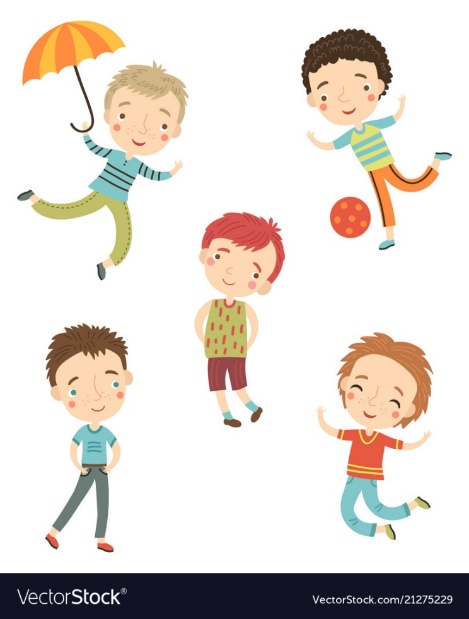 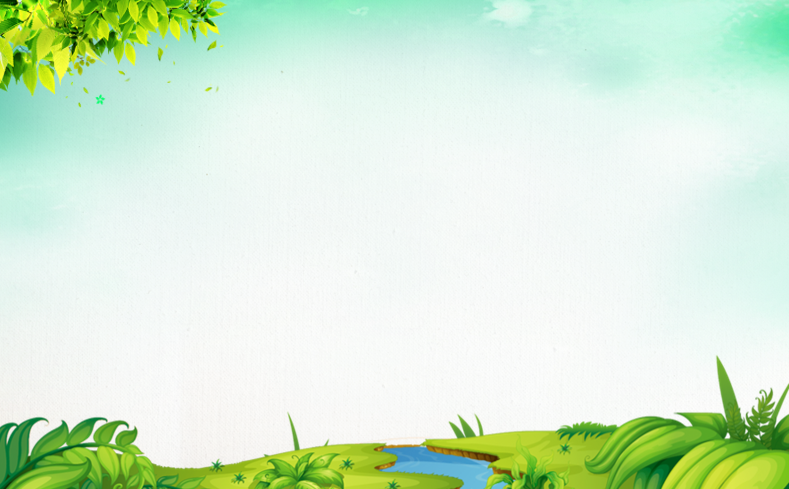 Em có thể nghe, nhìn,…là nhờ các giác quan của cơ thể. Em có thể kể tên của chúng không?
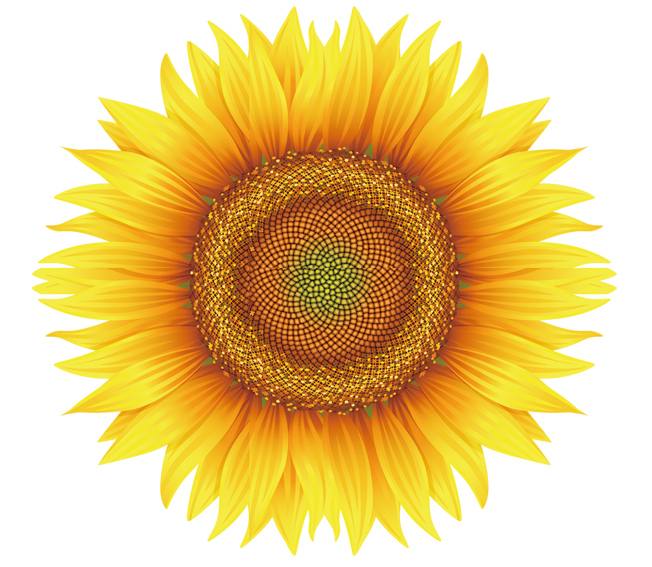 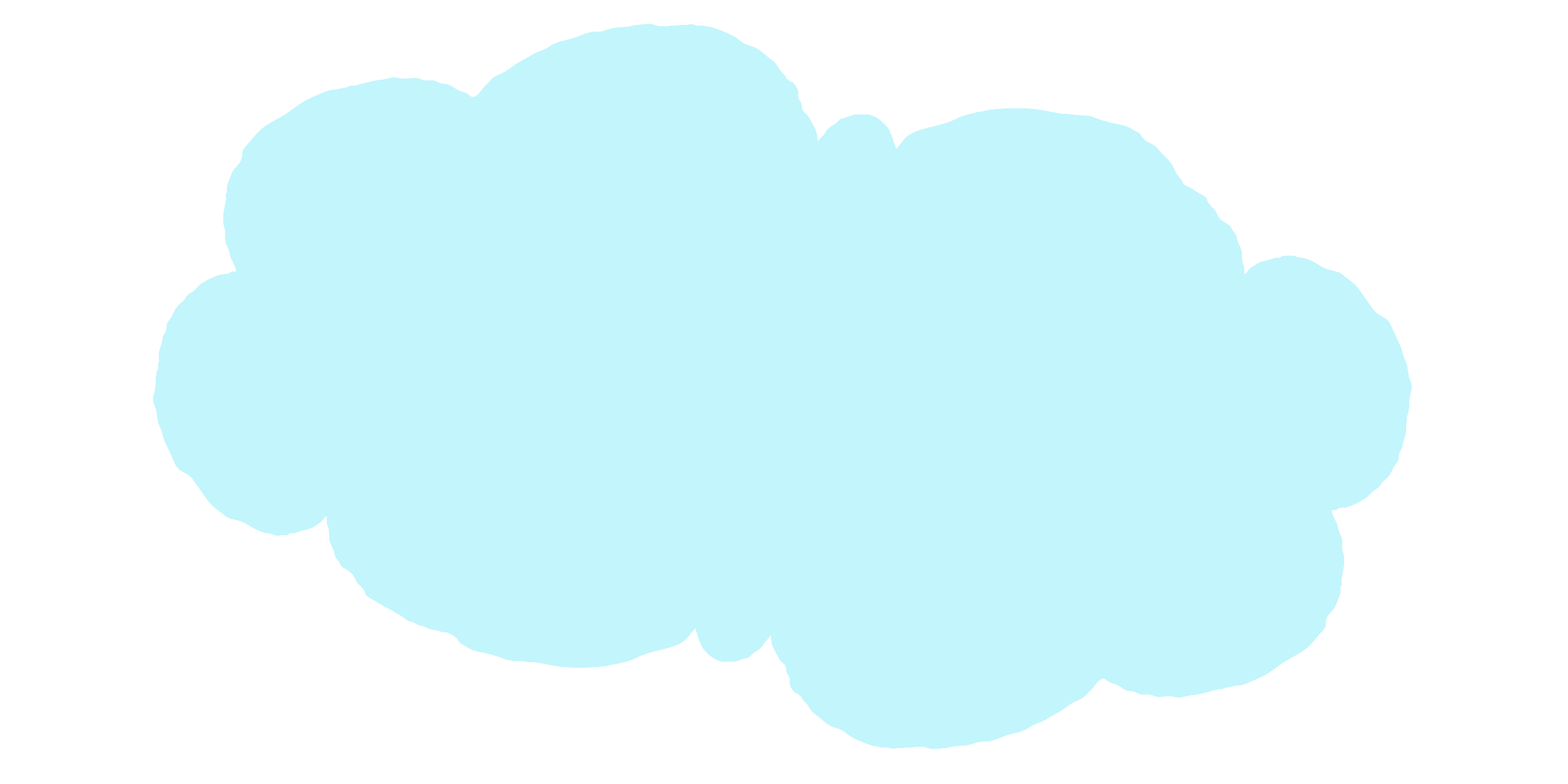 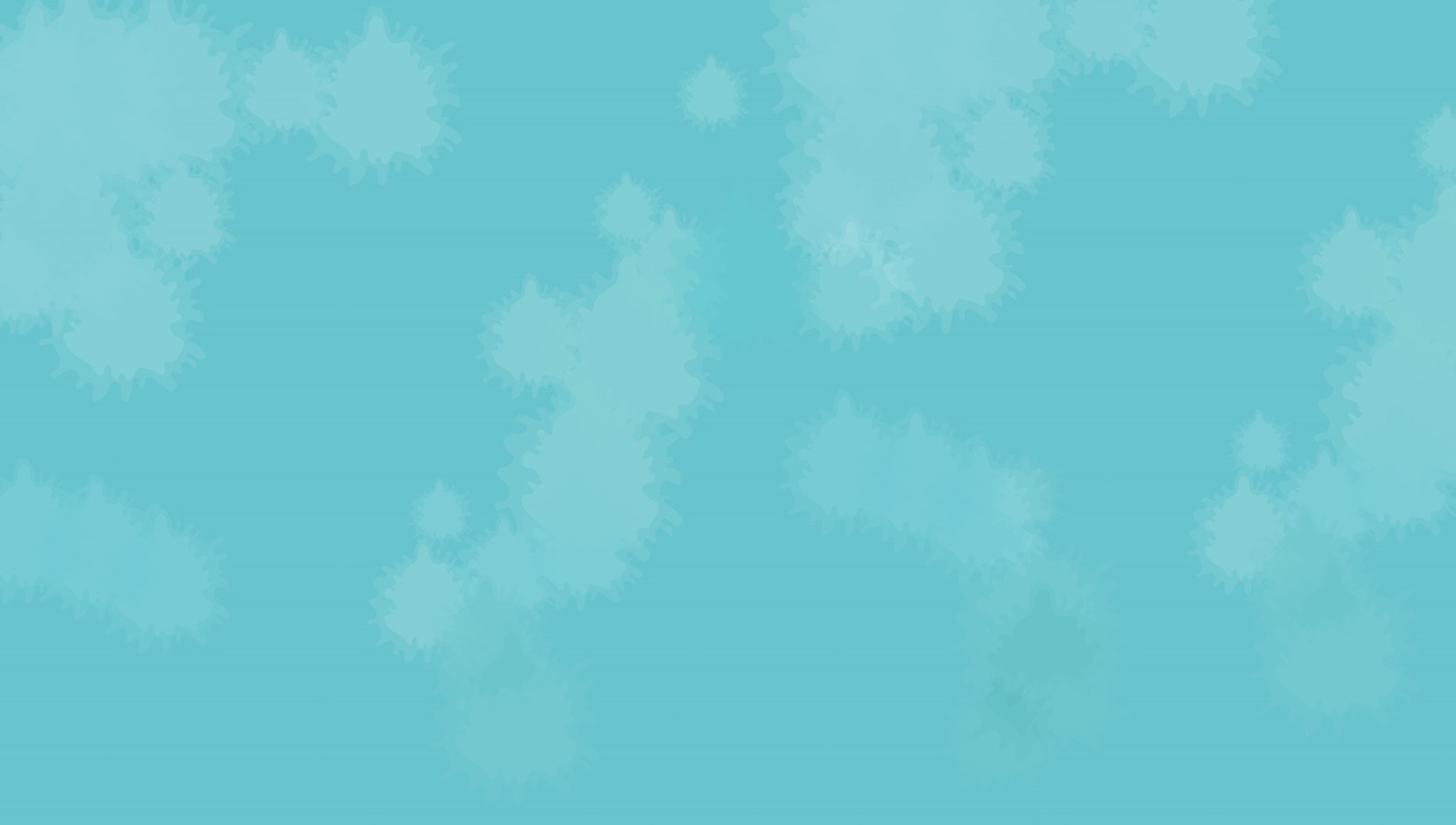 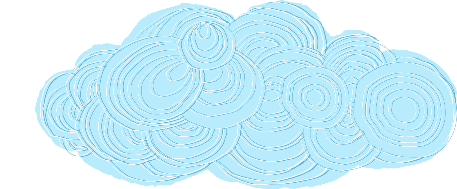 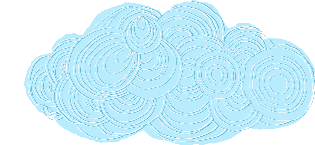 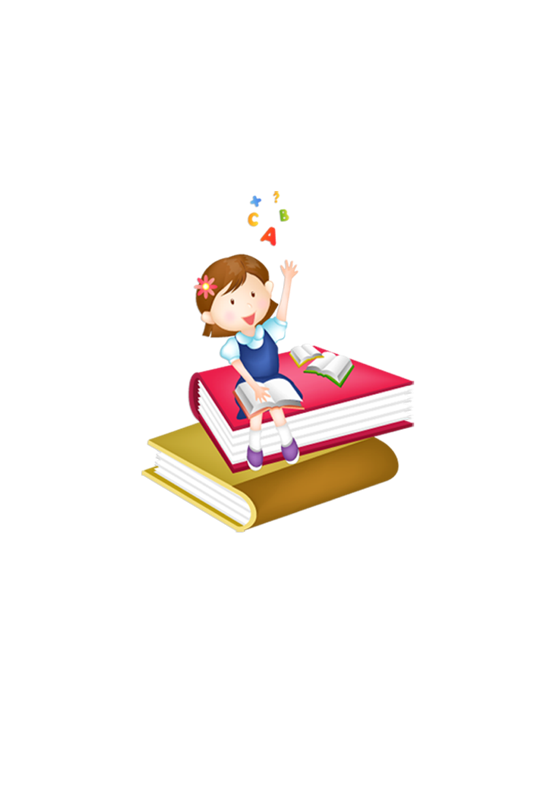 Hoạt động 1
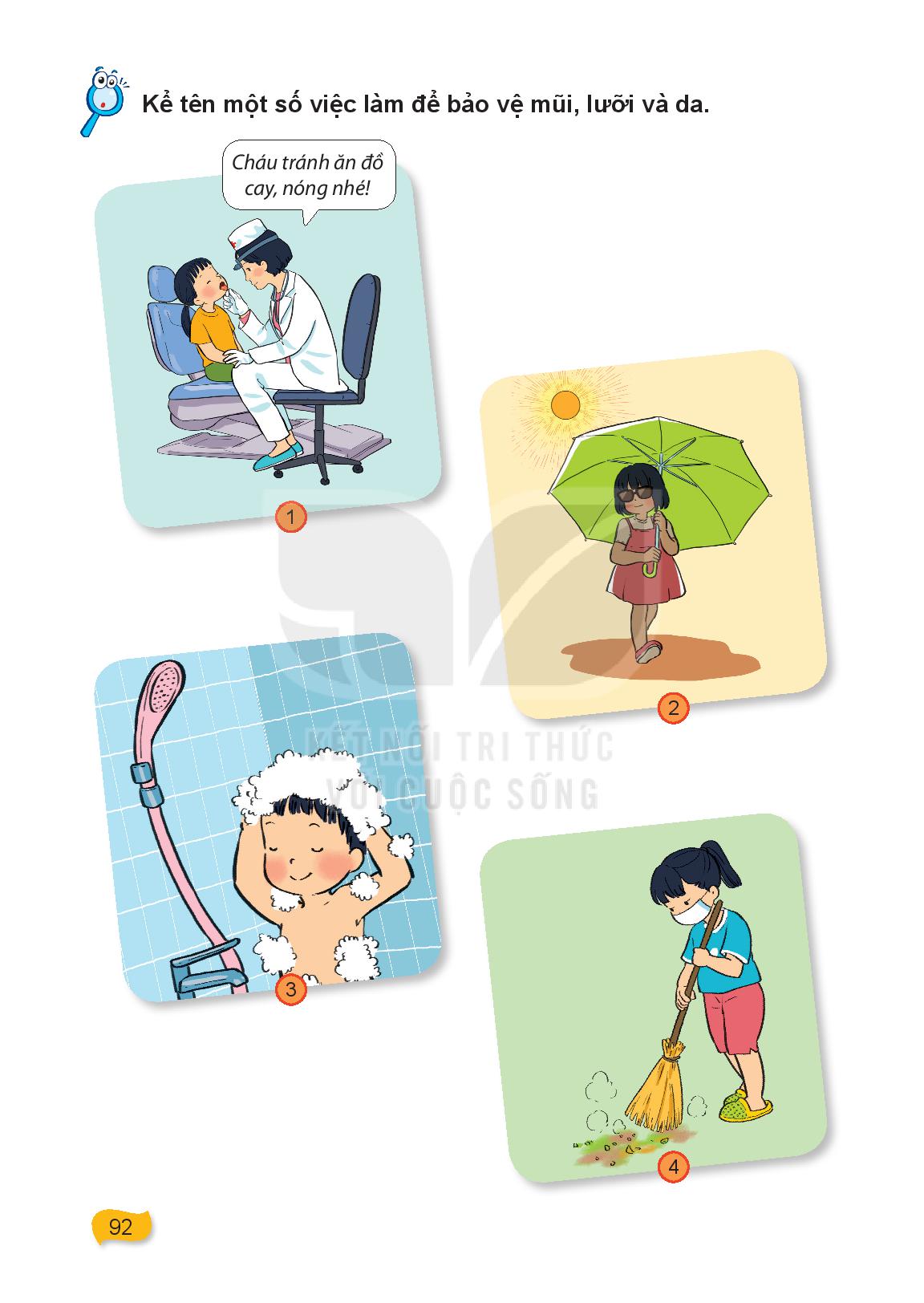 KHÁM PHÁ
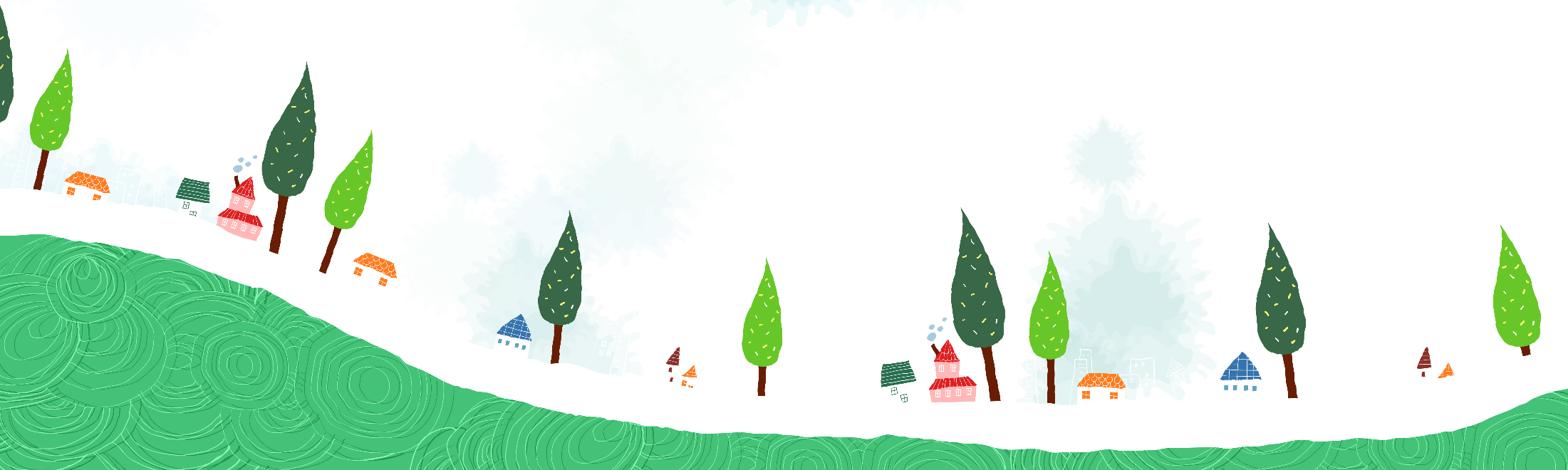 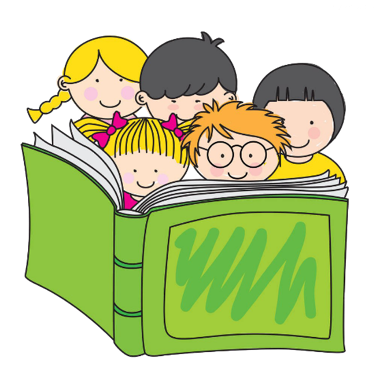 Quan sát hình và cho biết cơ quan chúng ta có những cơ quan nào.
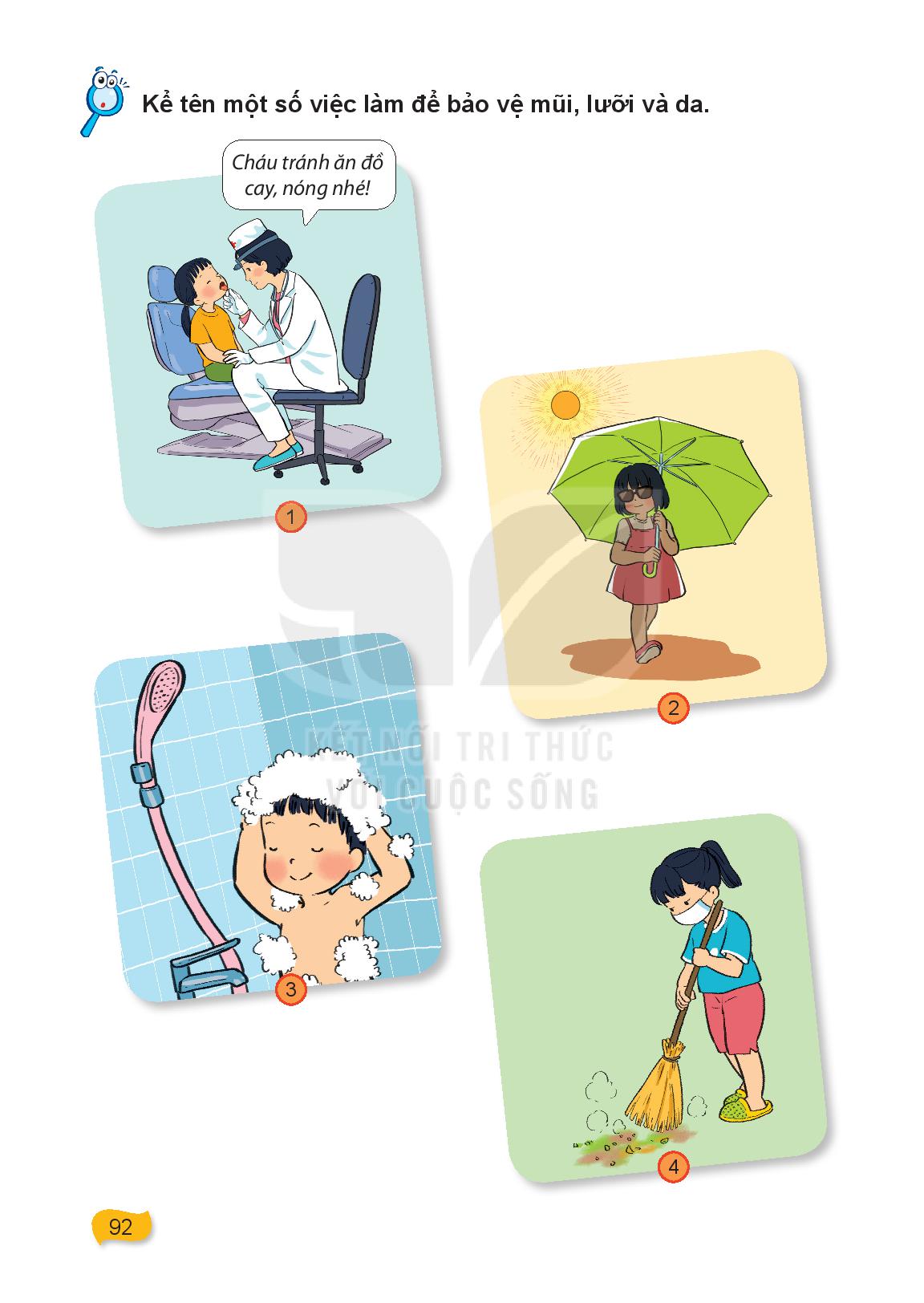 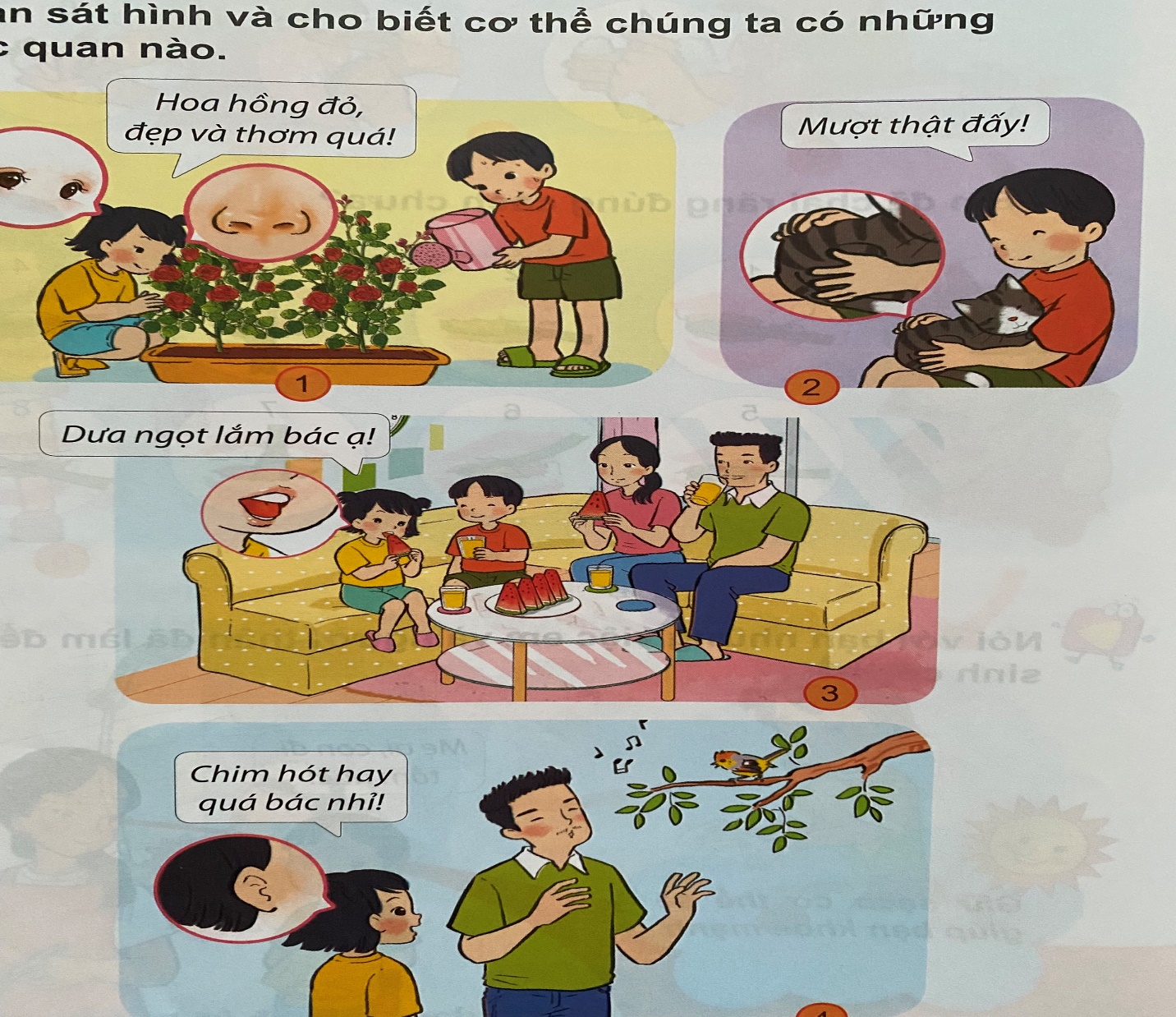 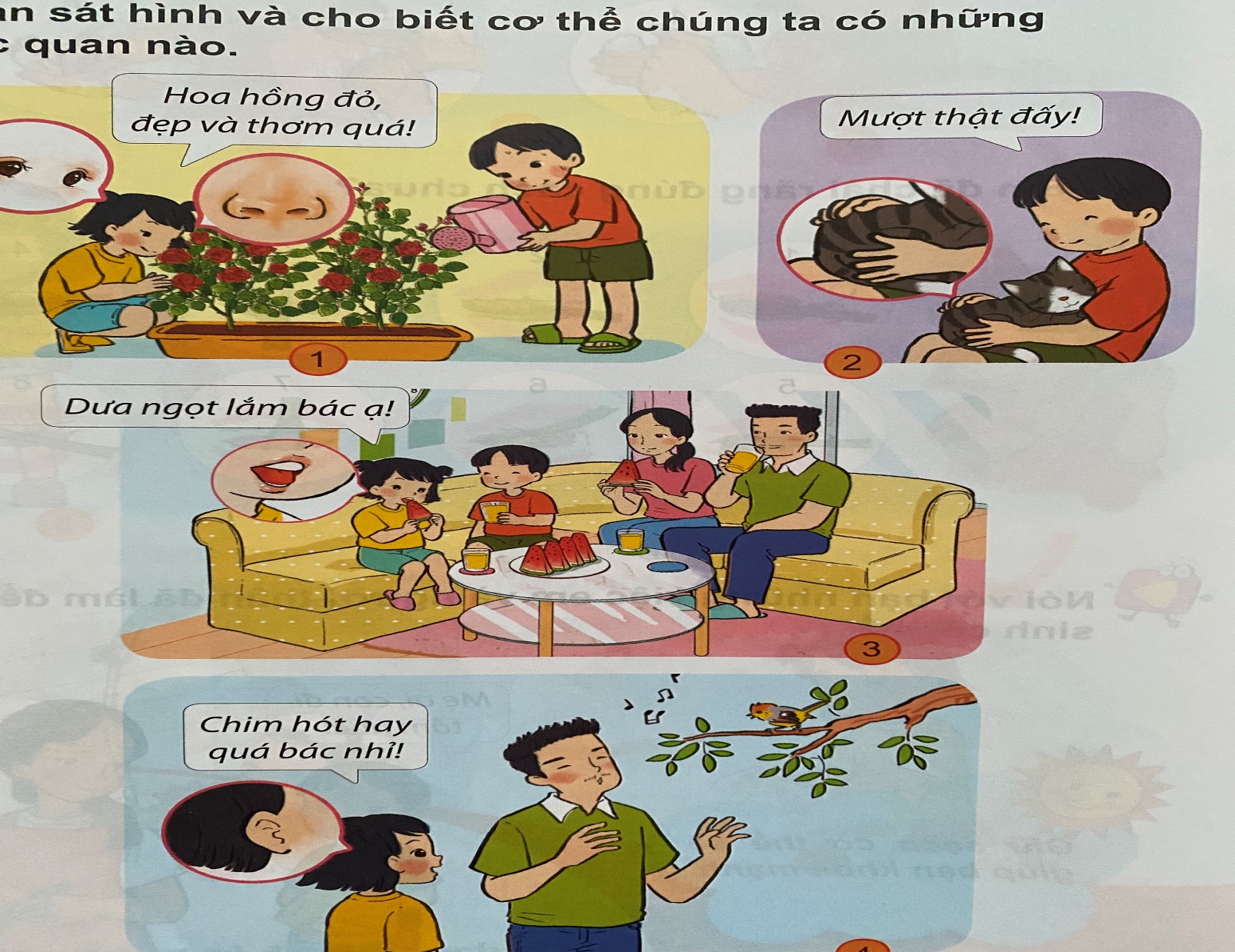 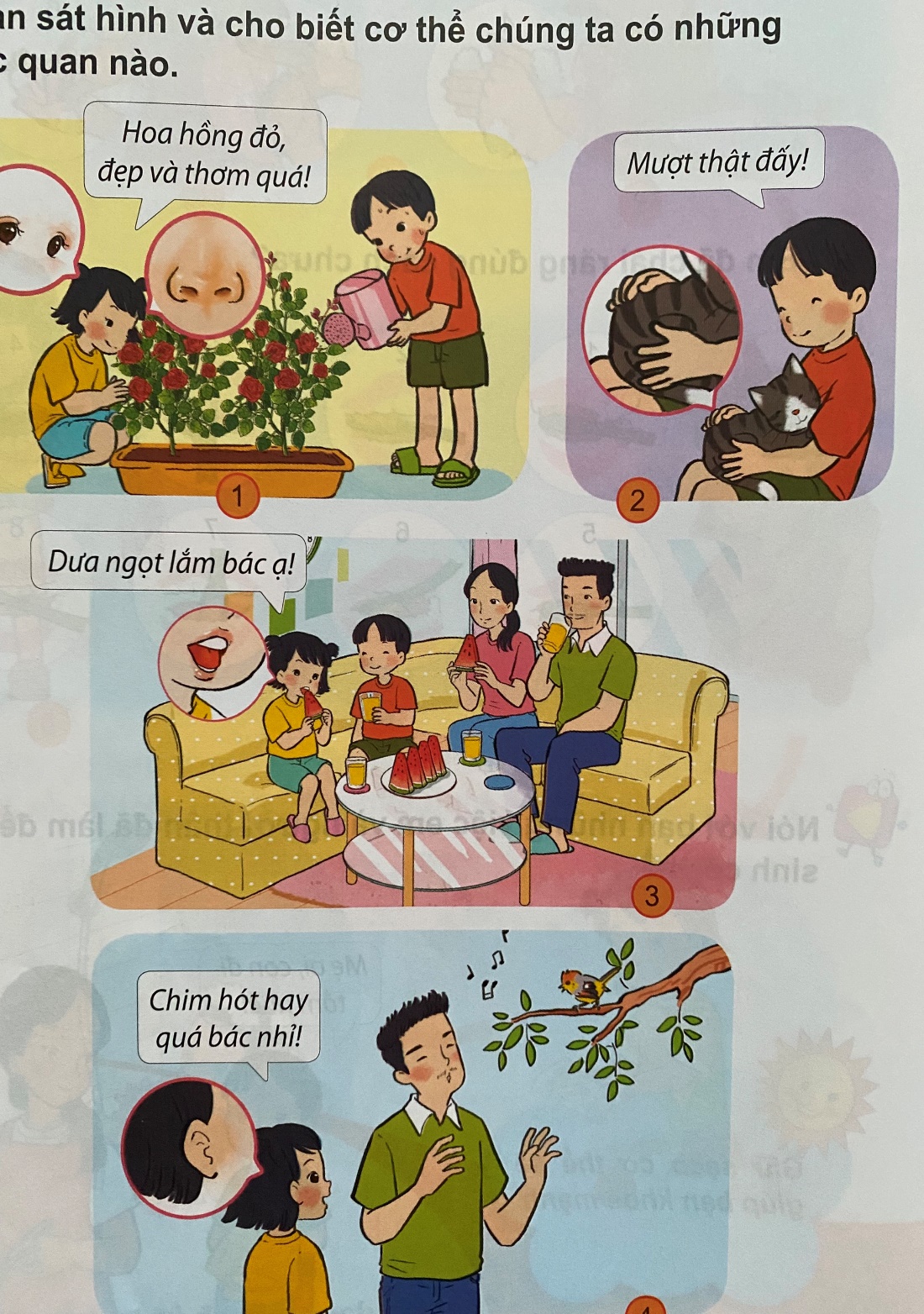 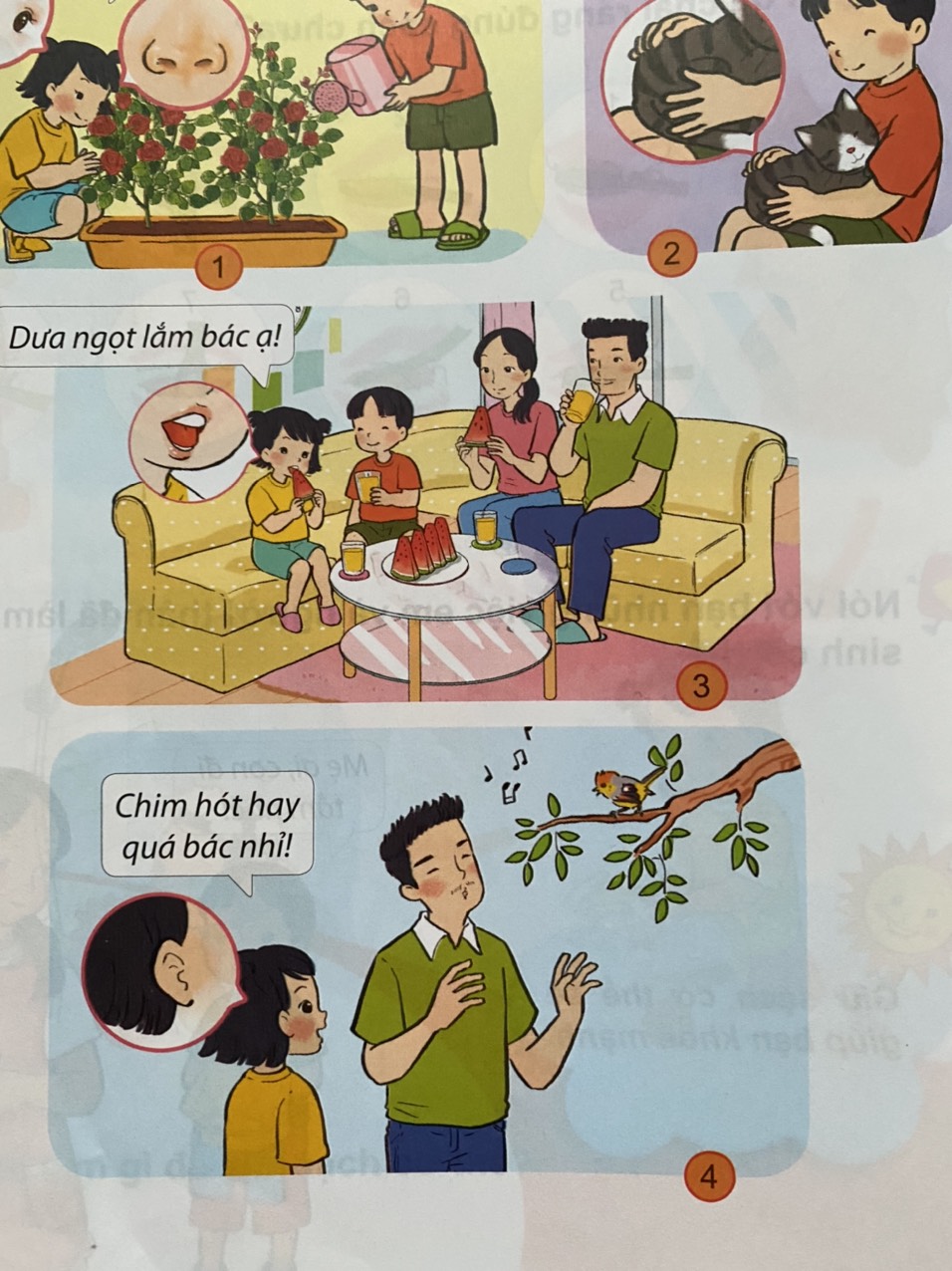 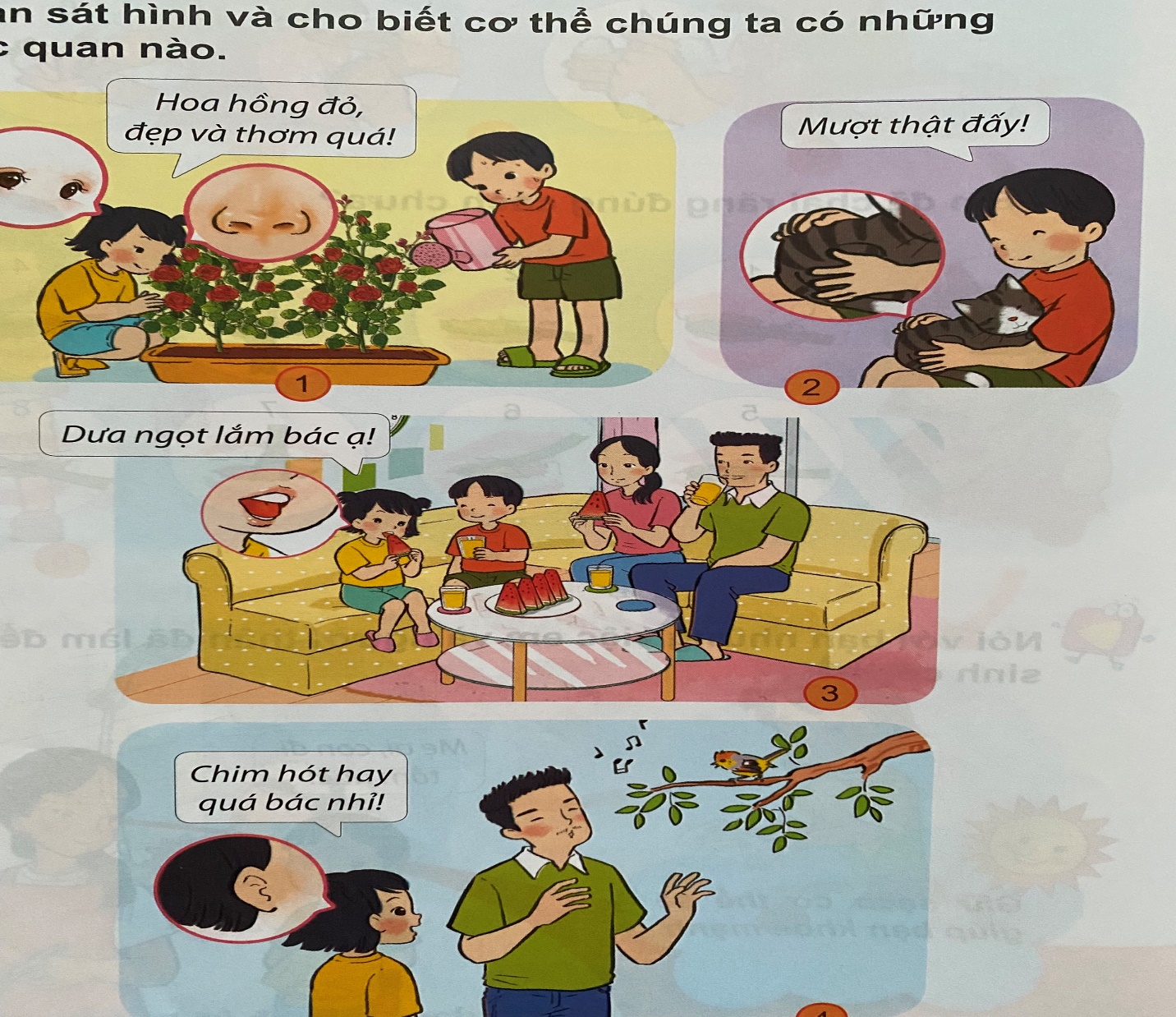 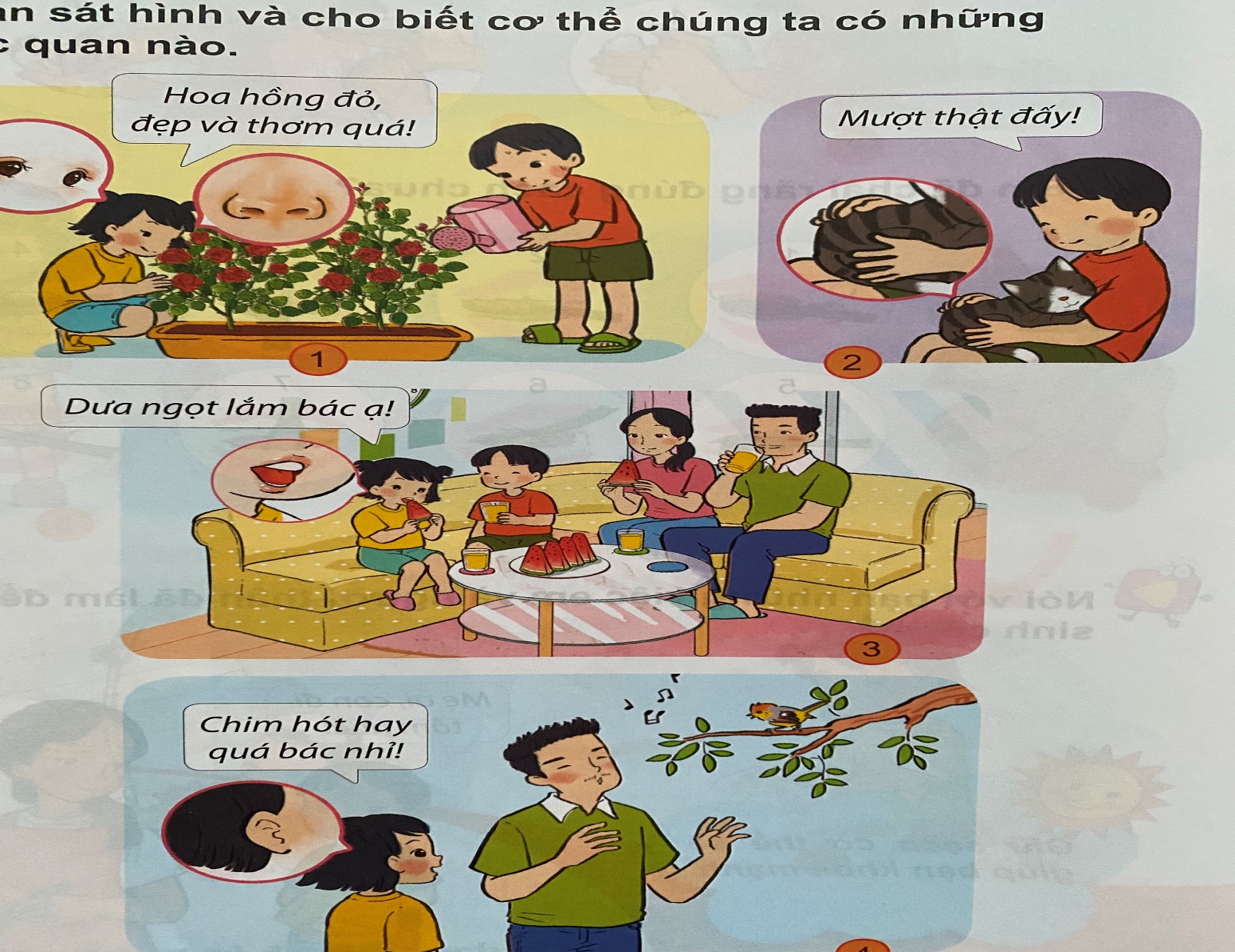 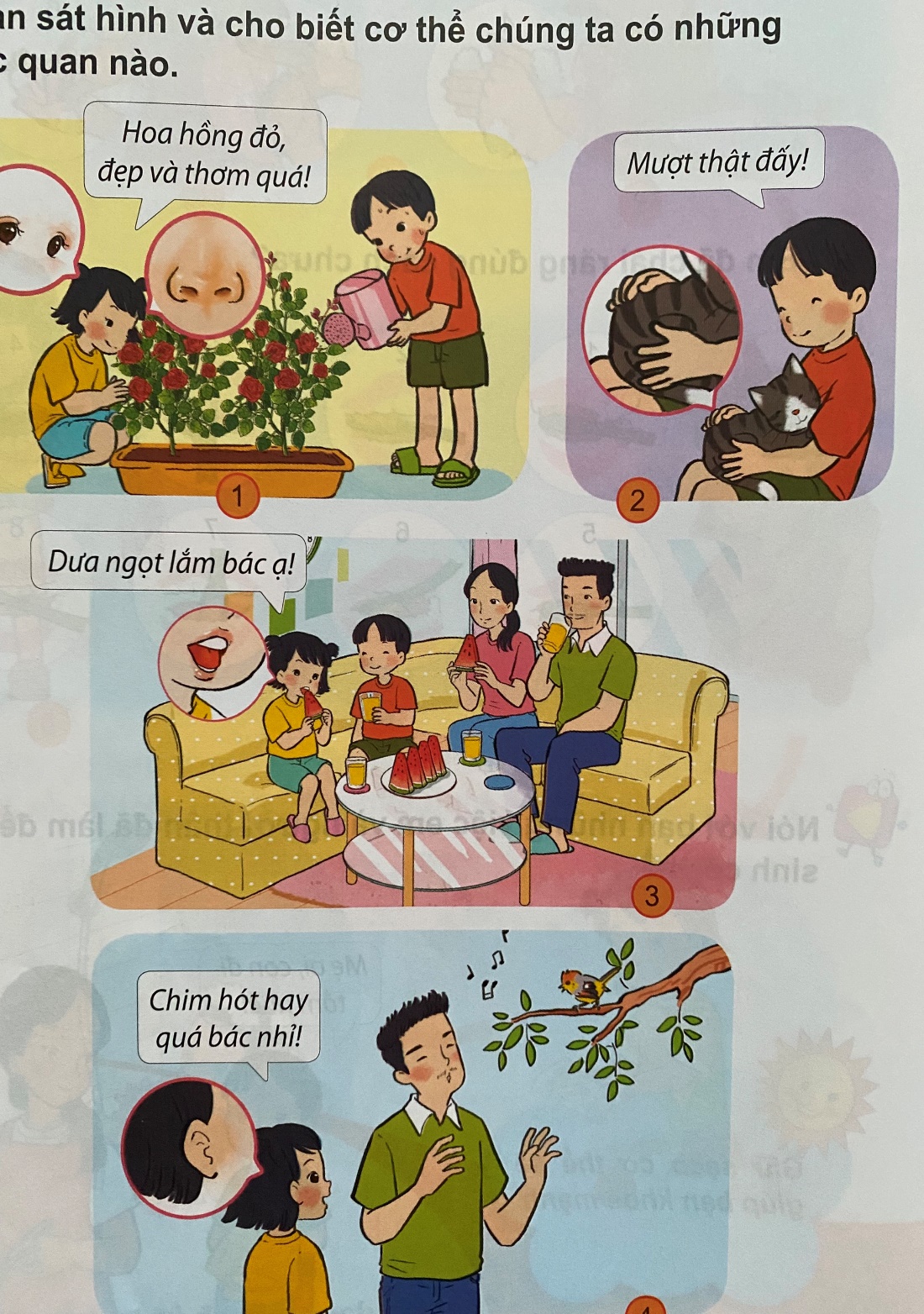 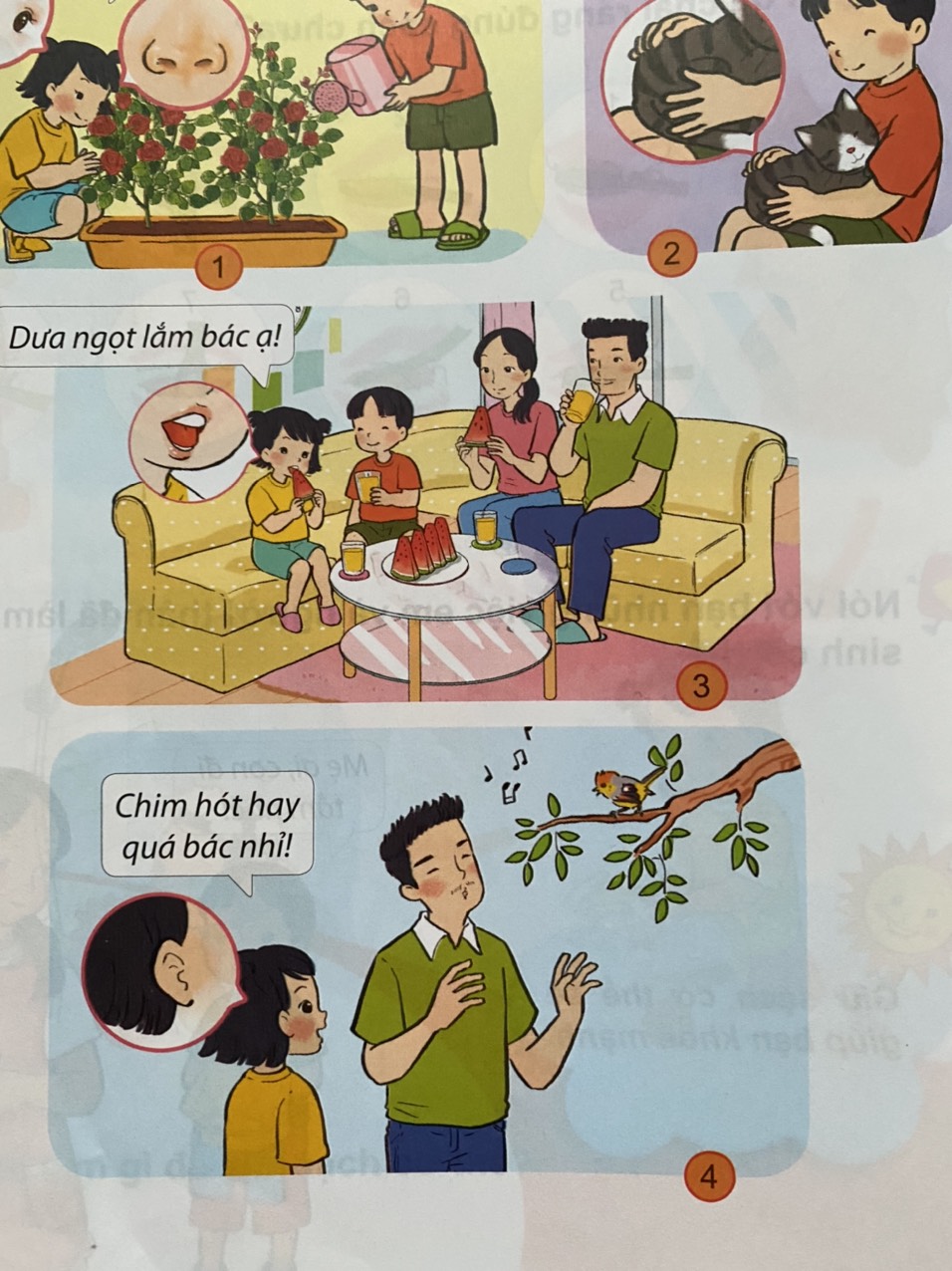 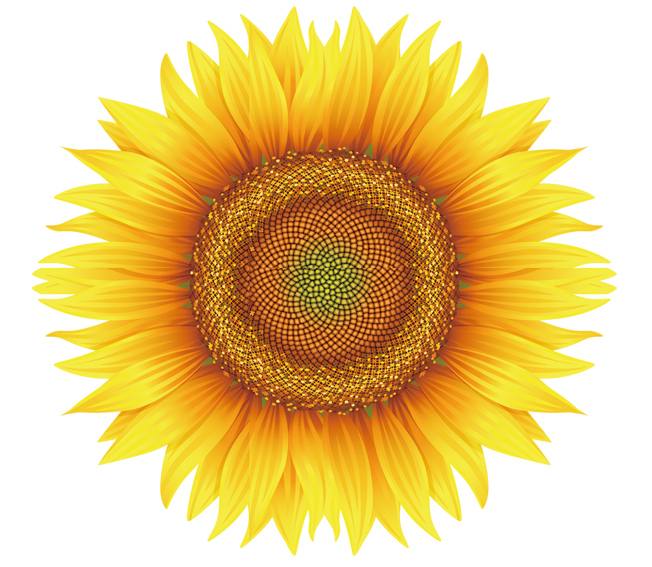 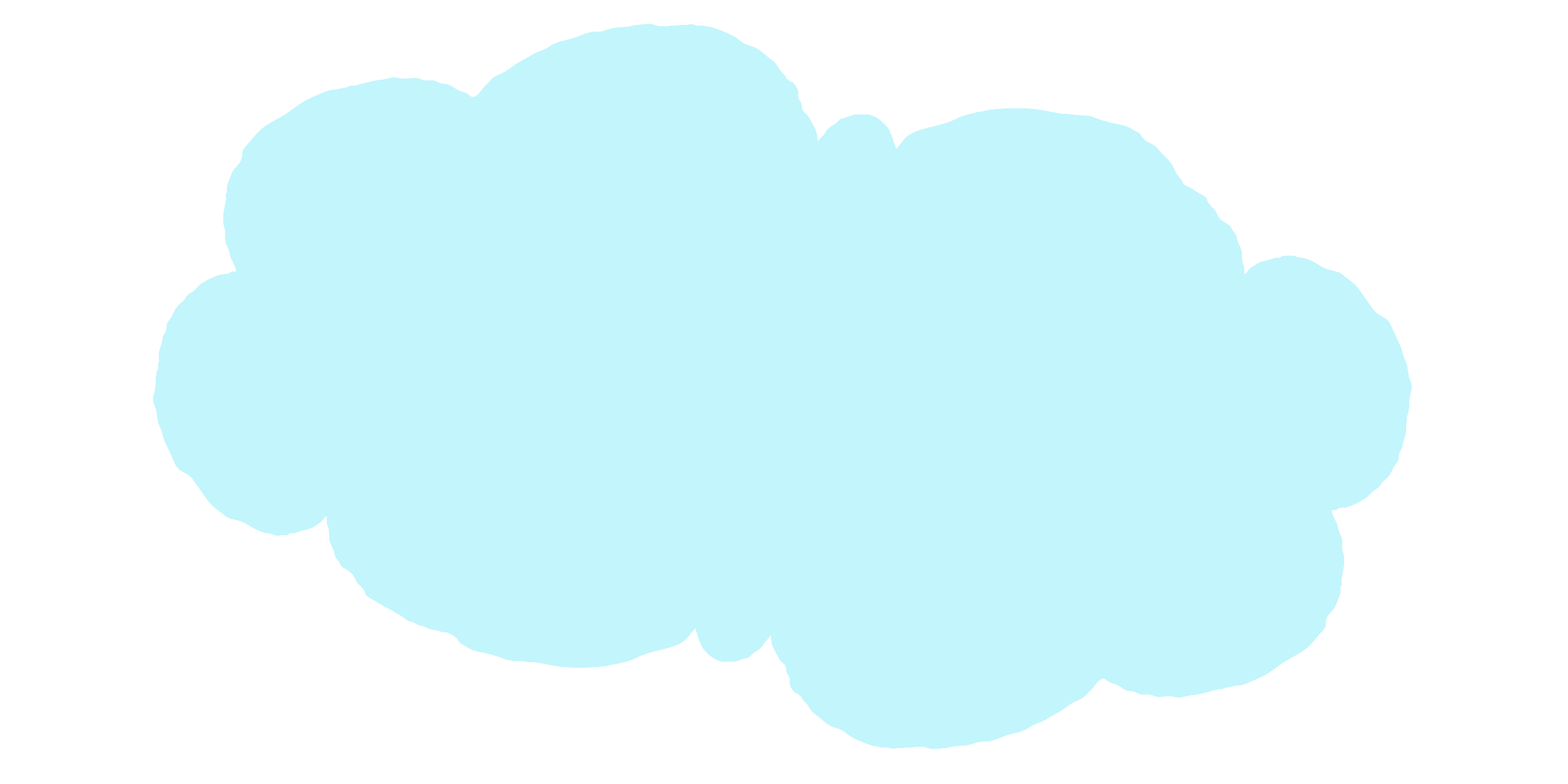 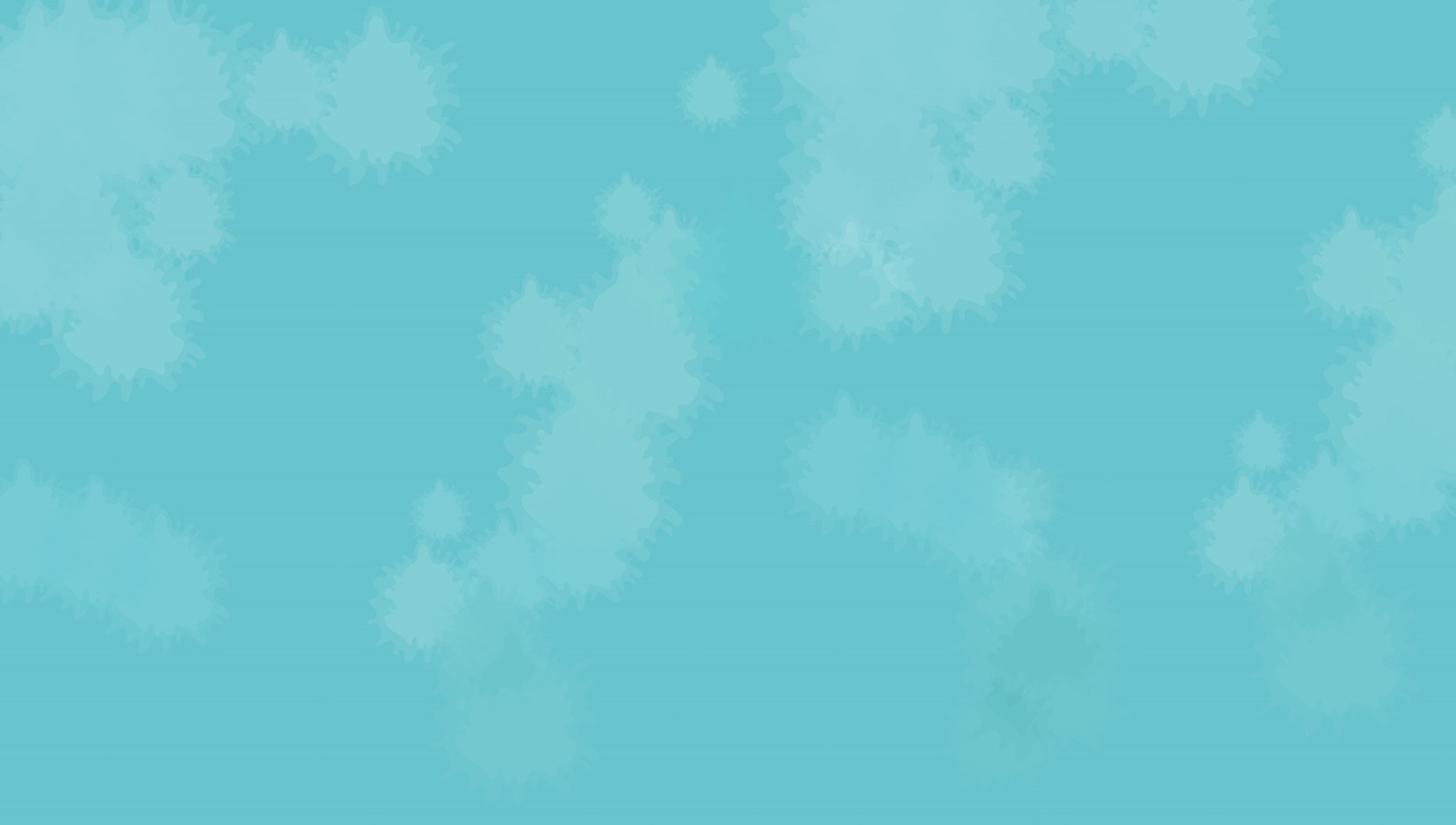 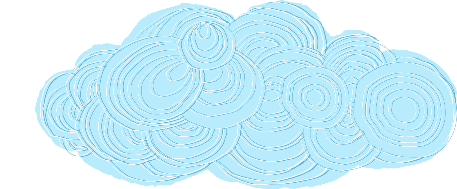 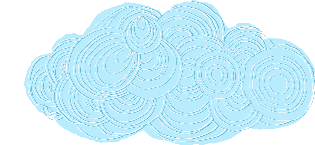 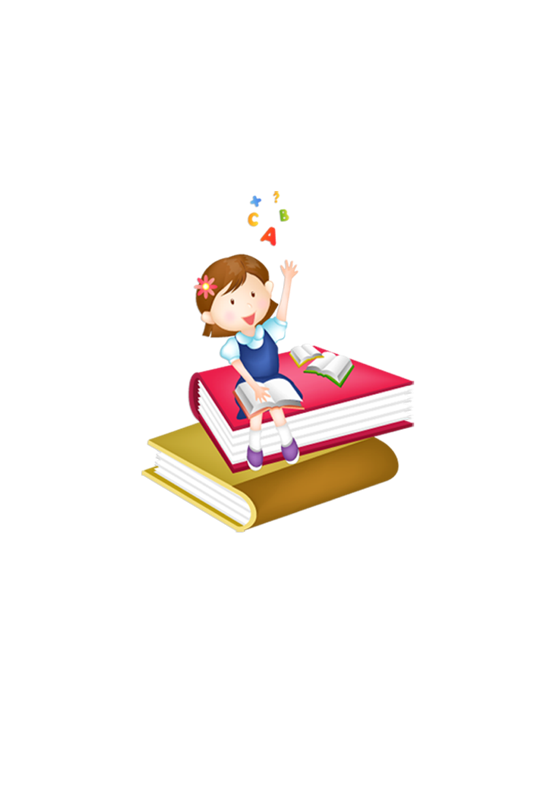 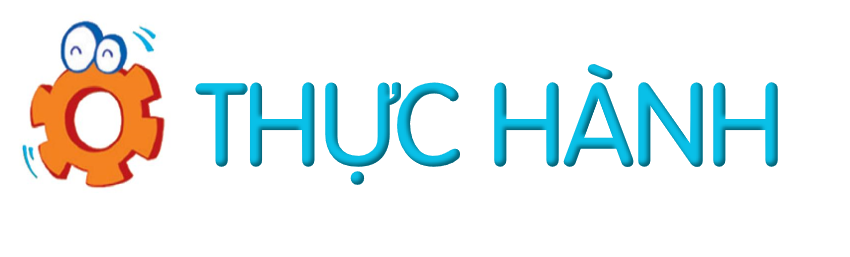 THỰC HÀNH
Hoạt động 2
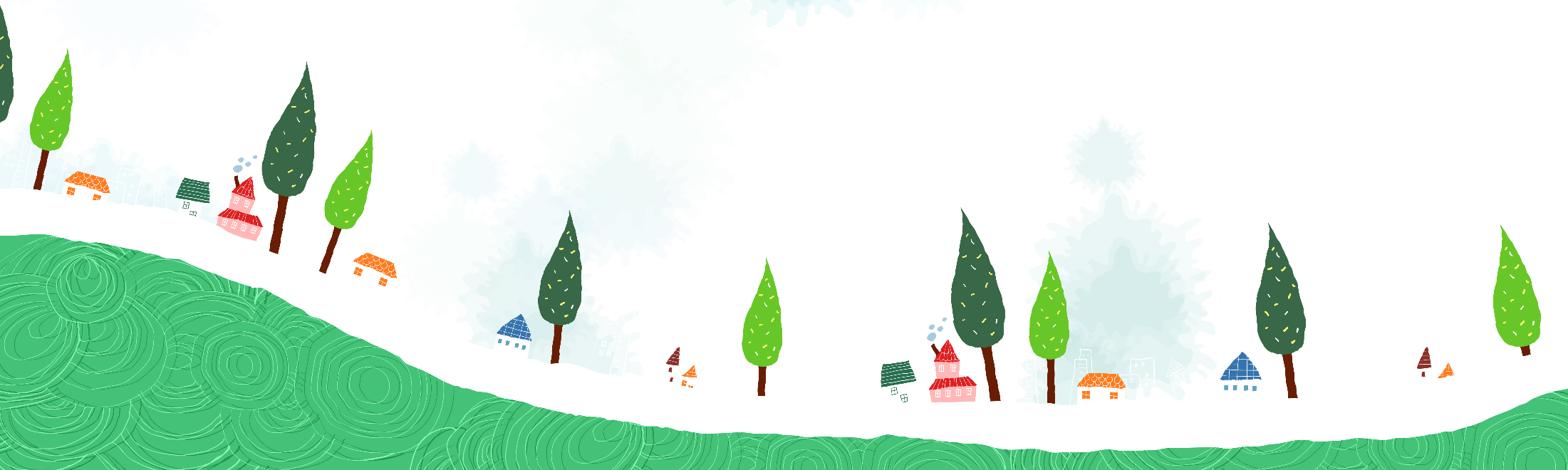 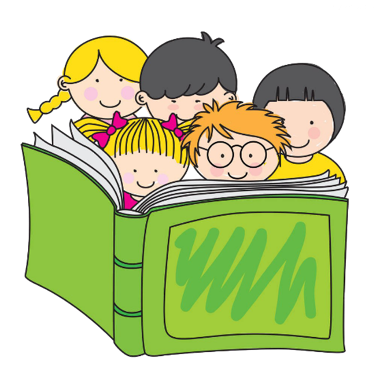 Chỉ và gọi tên các giác quan.
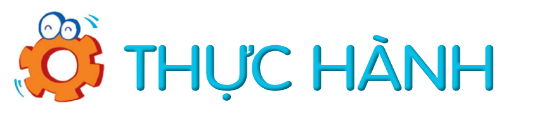 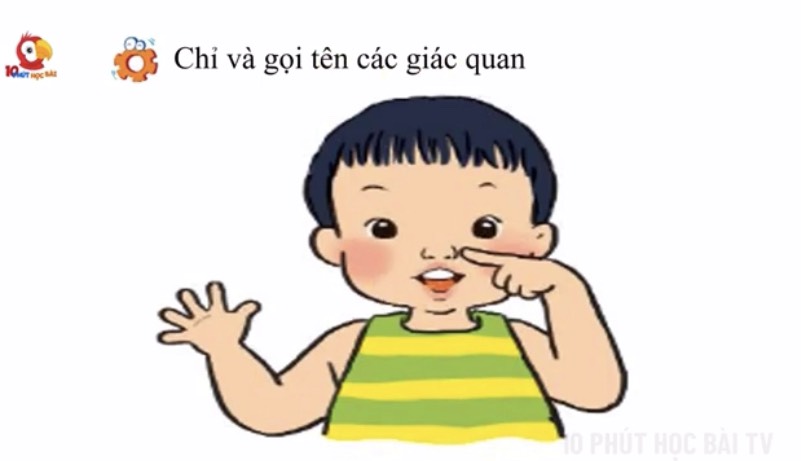 Mắt
Mũi
Tai
Lưỡi
Da
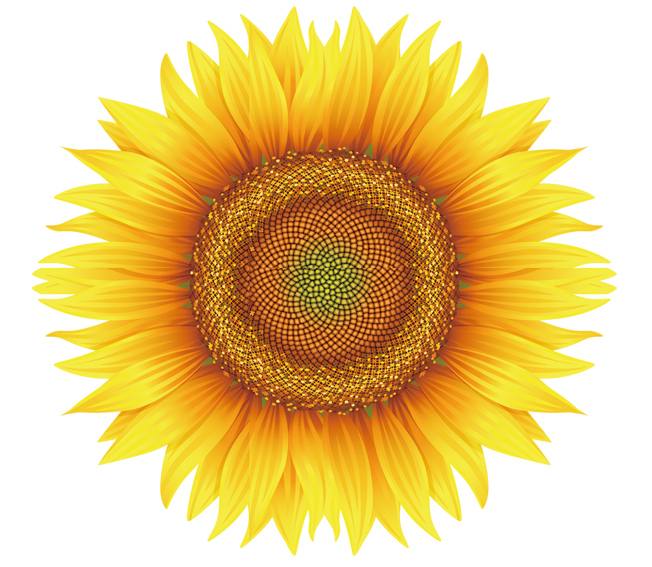 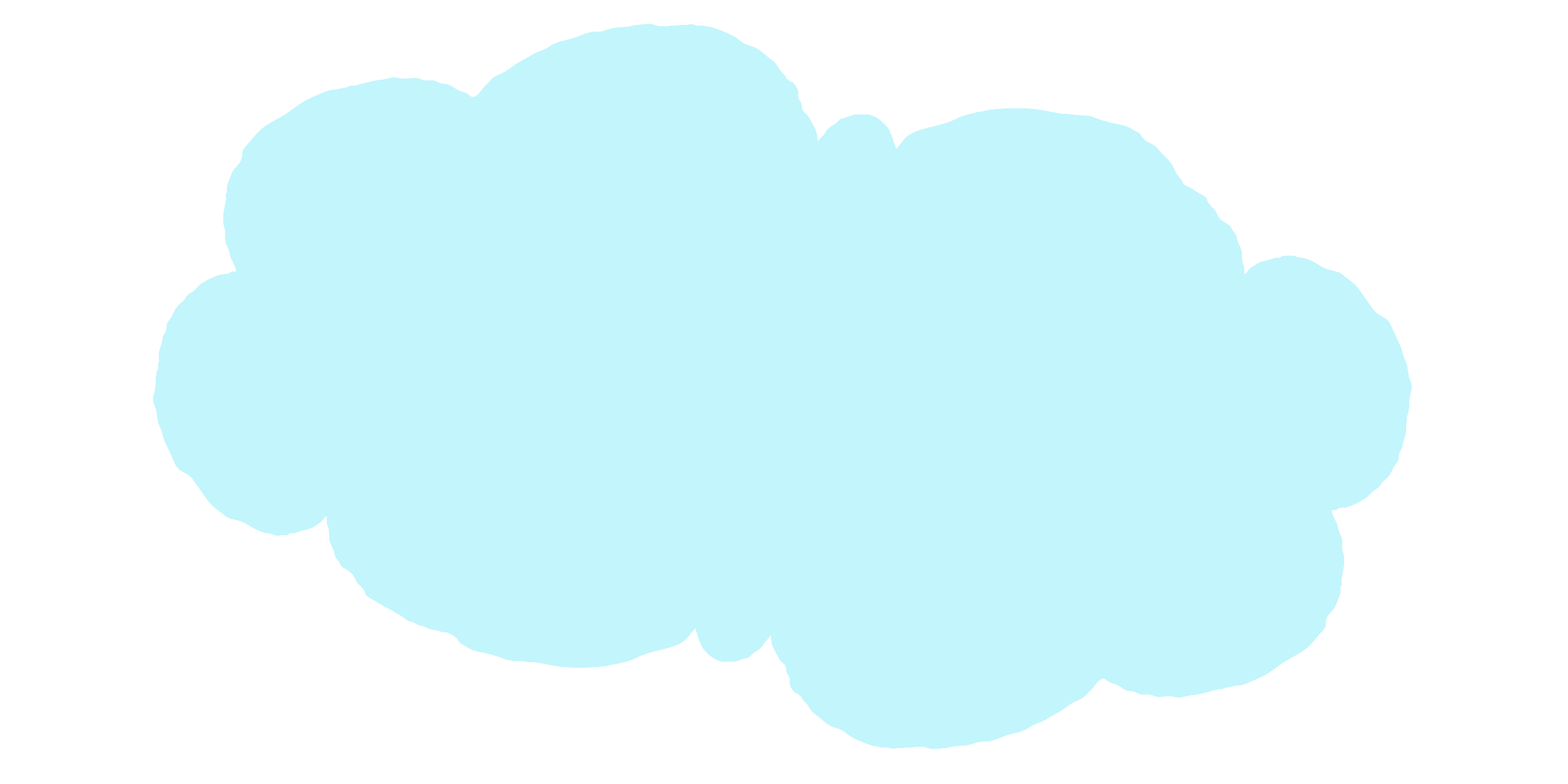 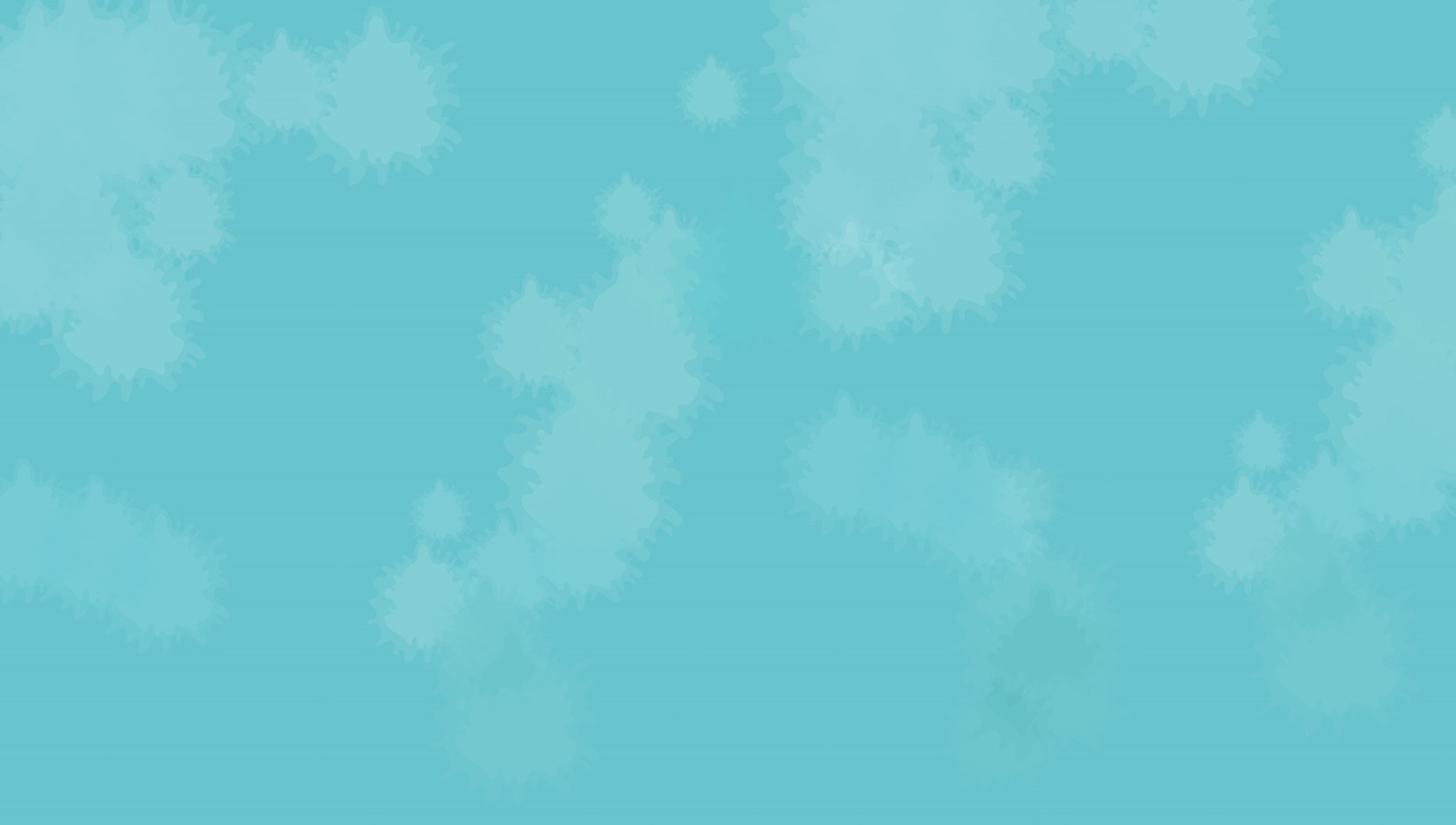 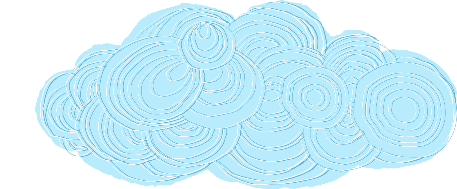 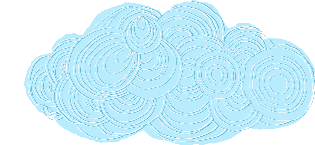 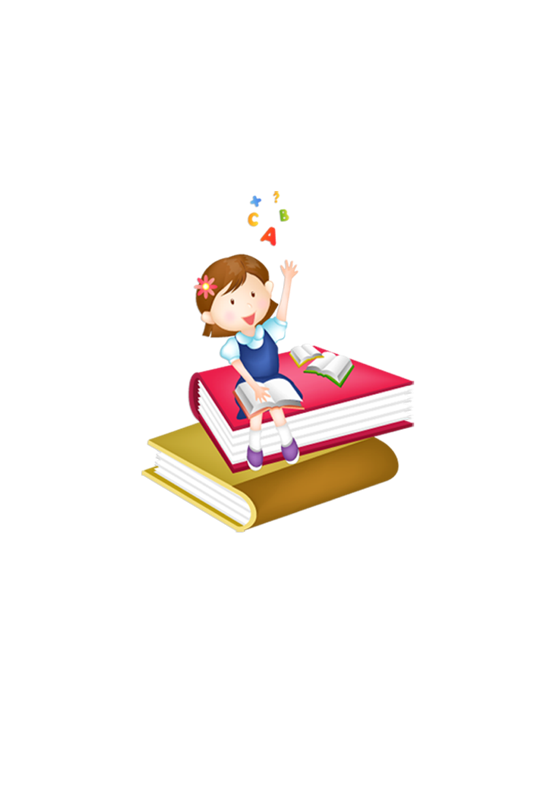 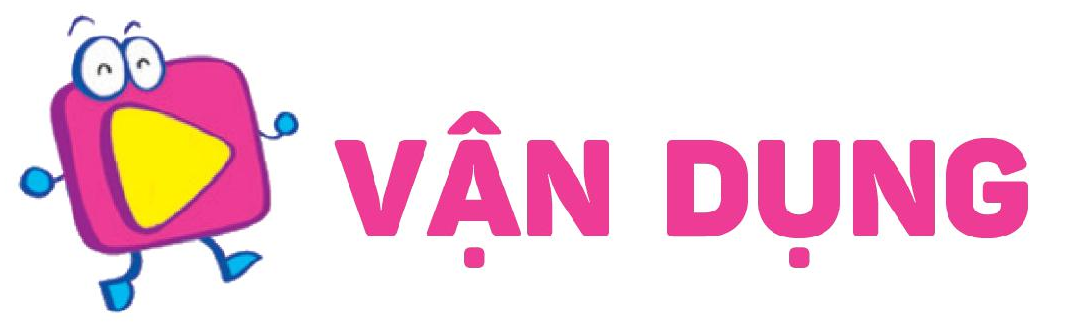 VẬN DỤNG
Hoạt động 3
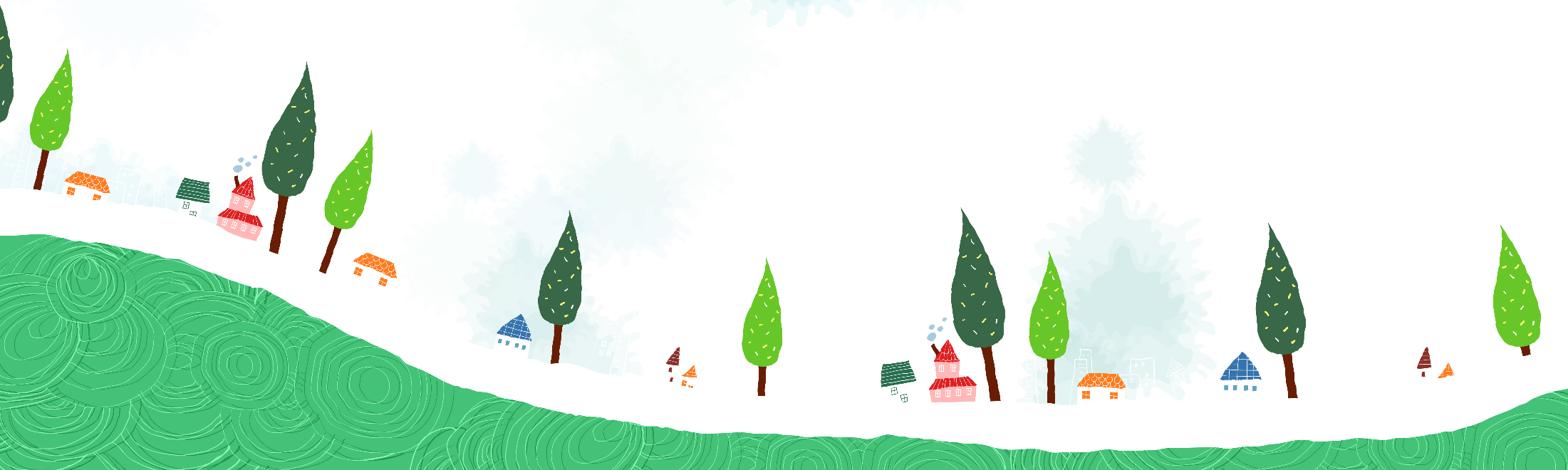 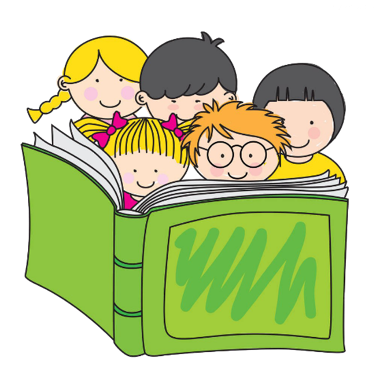 Em dung giác quan nào để nhận biết các vật trong hình sau?
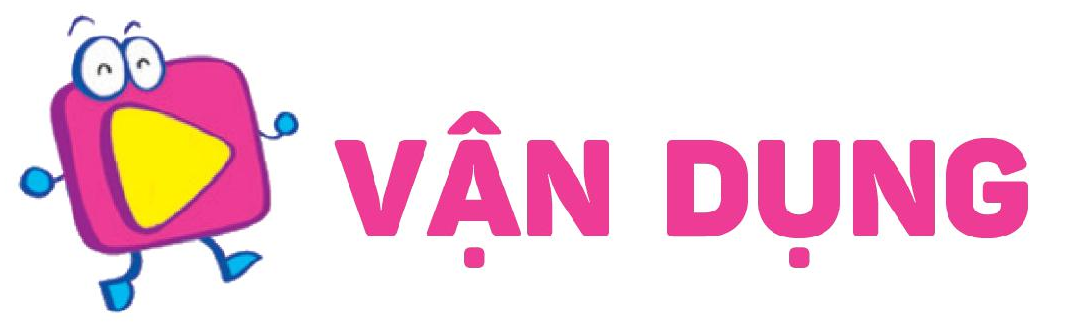 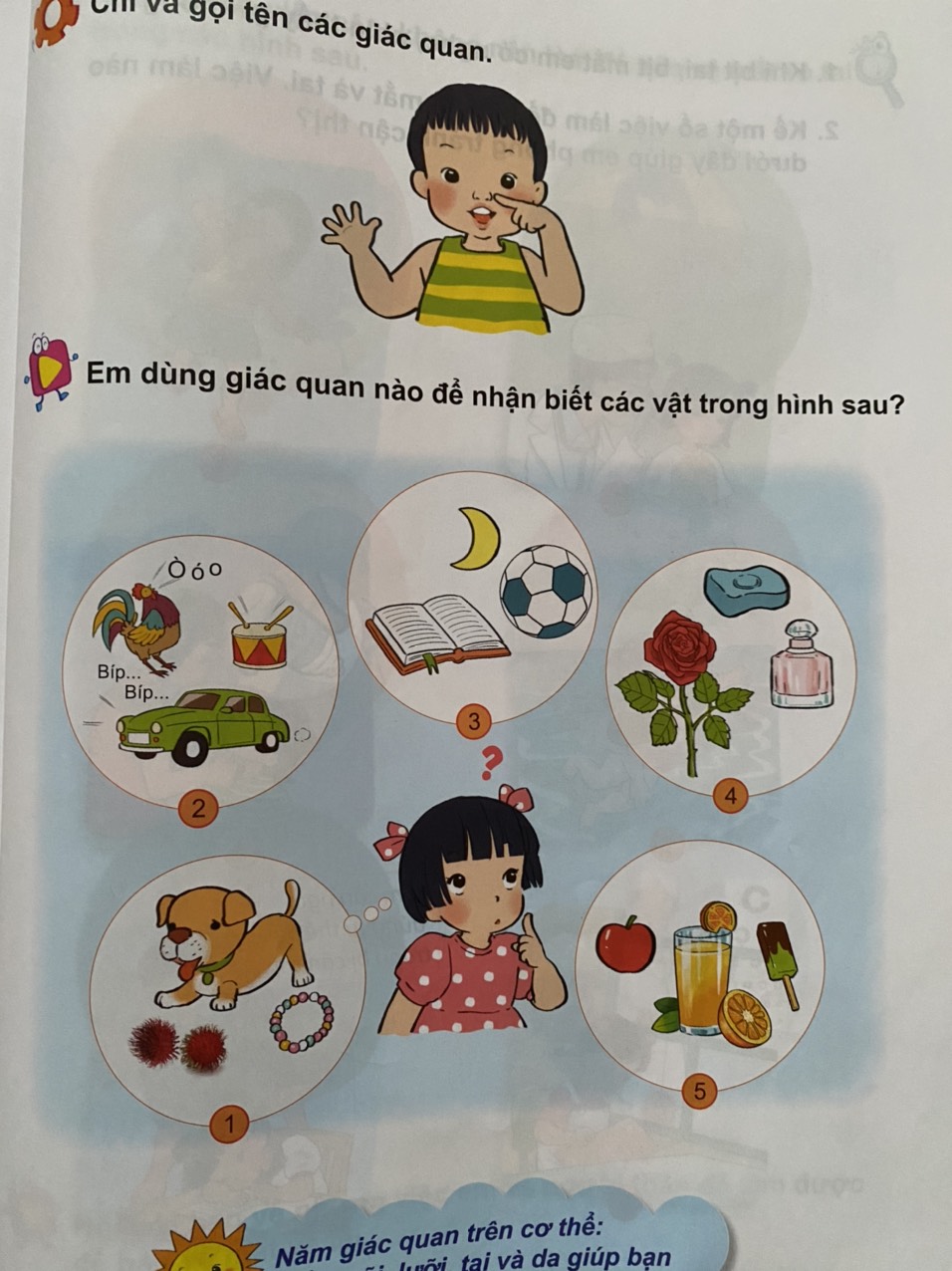 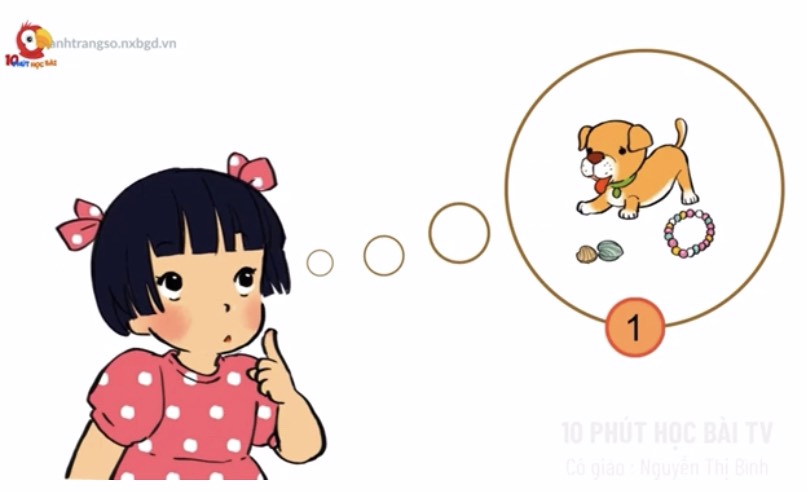 Xúc giác - Da
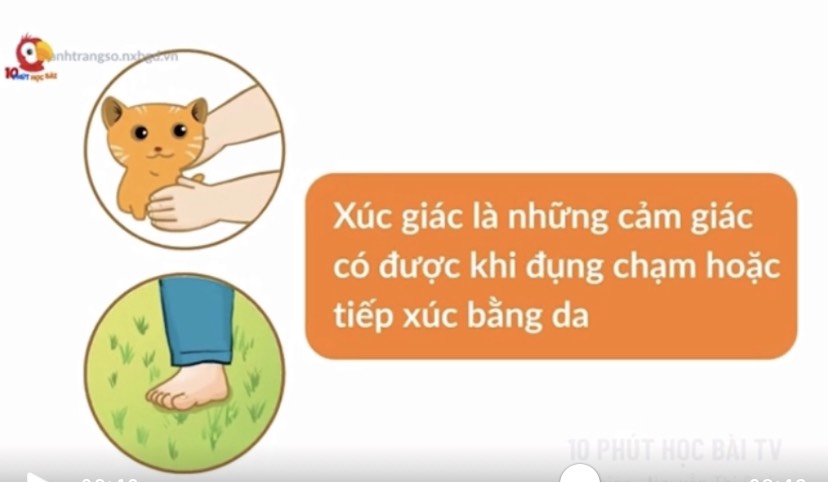 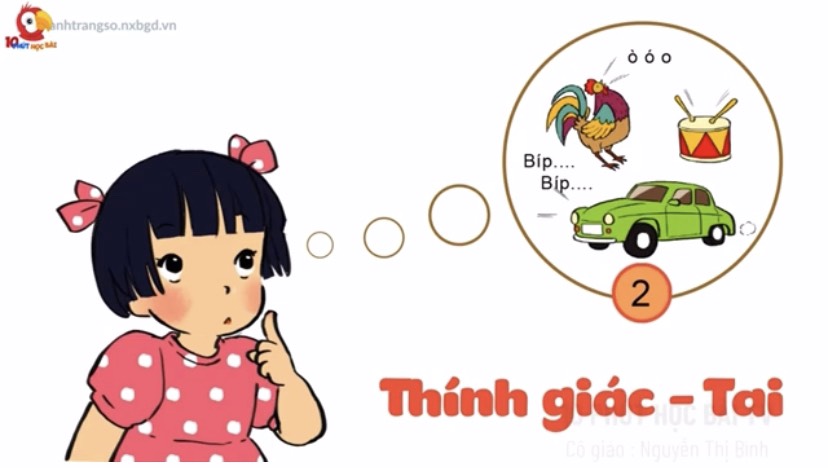 Thính giác - Tai
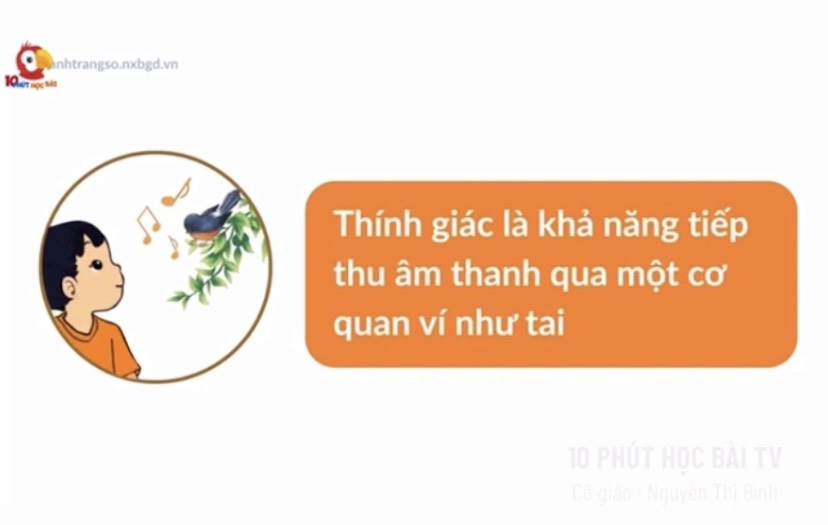 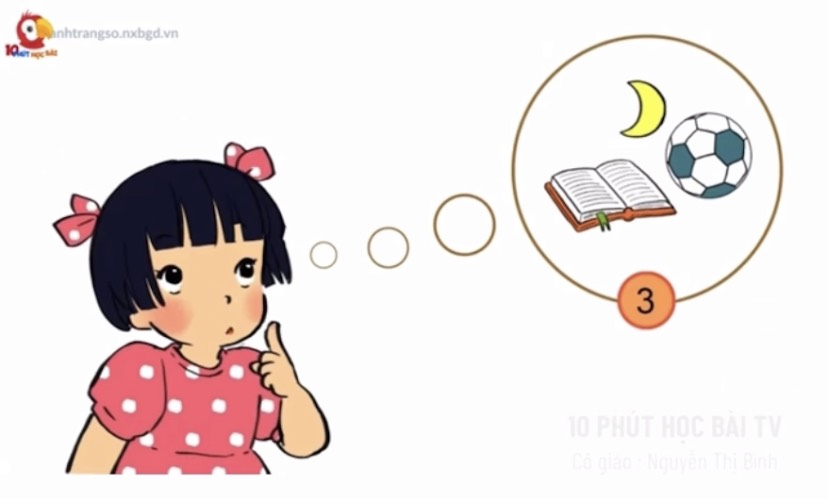 Xúc giác - Da
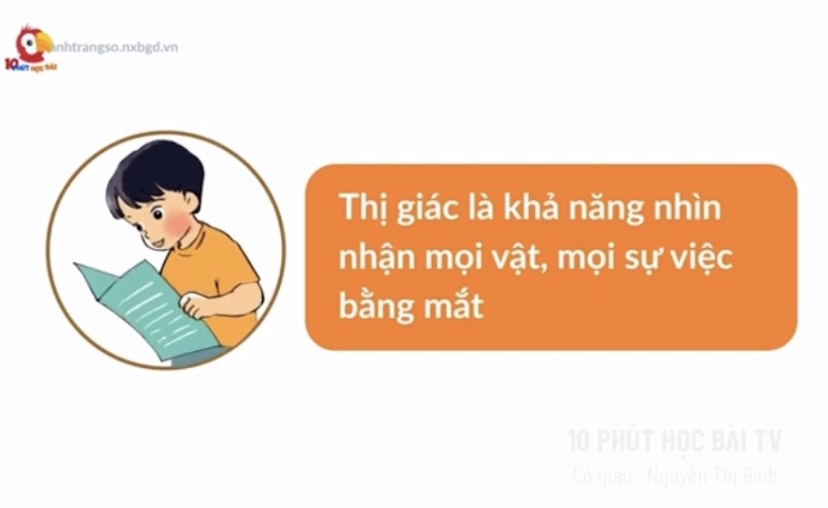 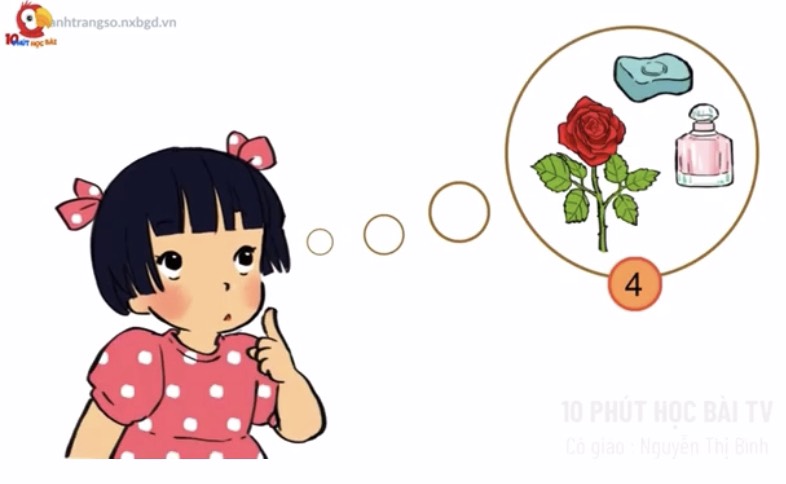 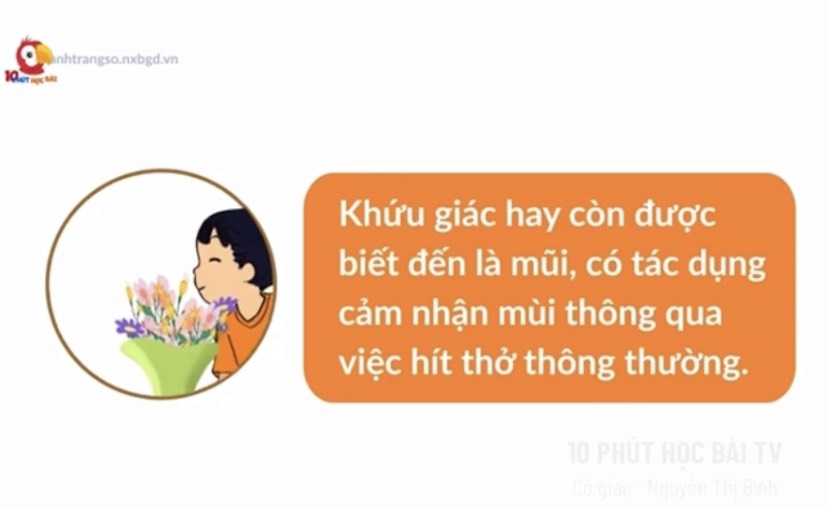 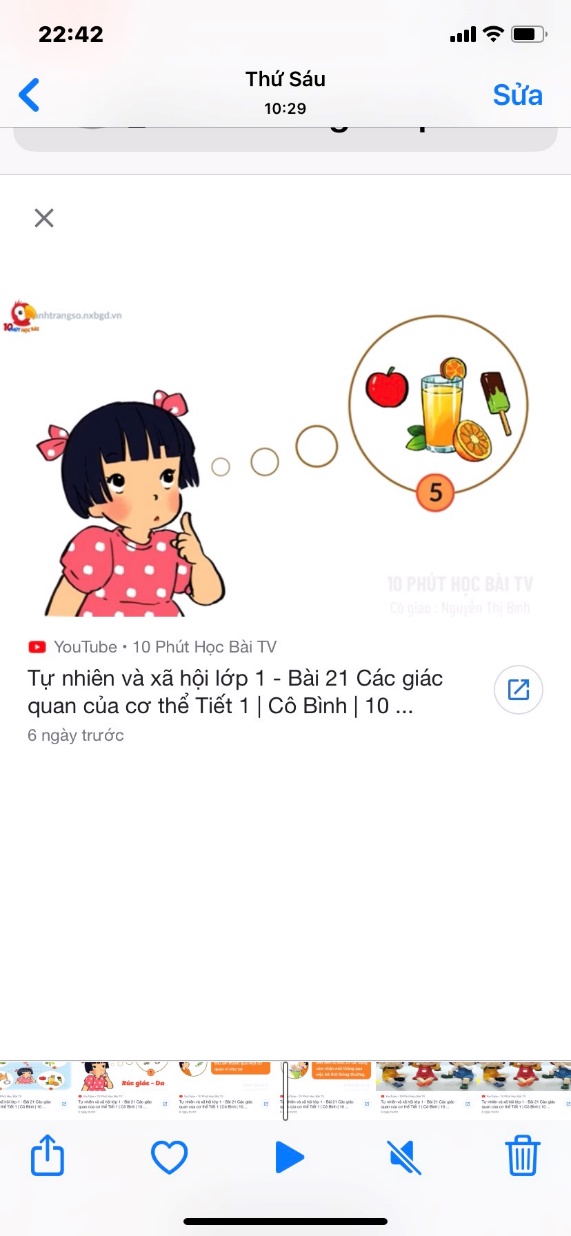 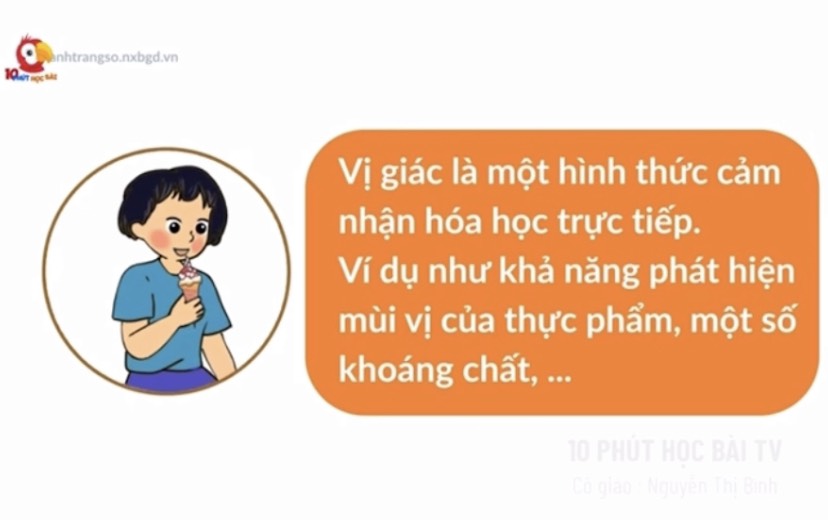 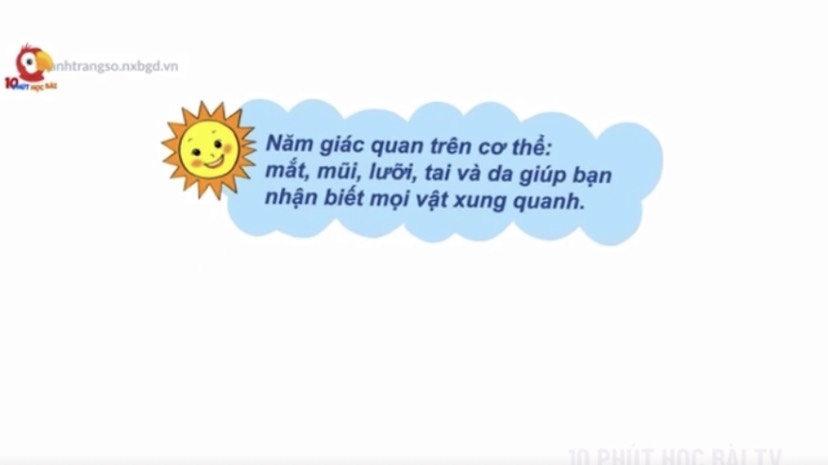 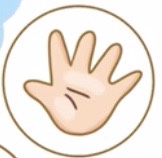 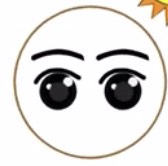 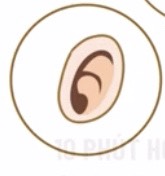 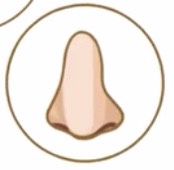 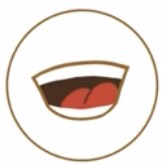 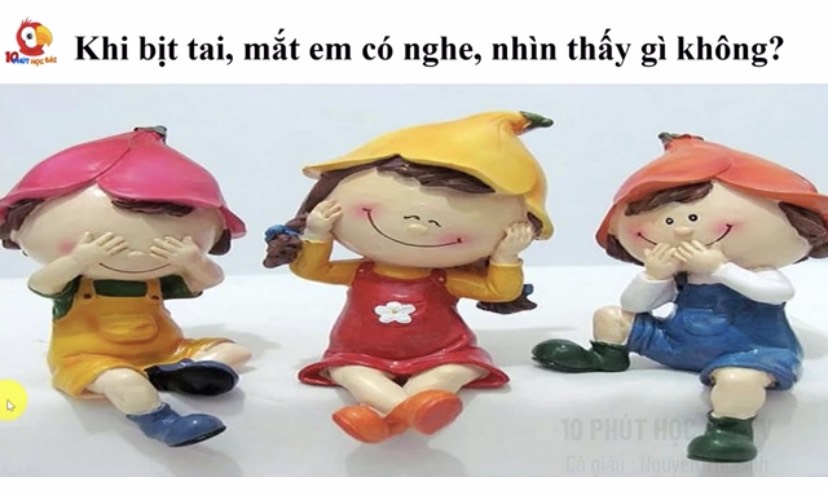 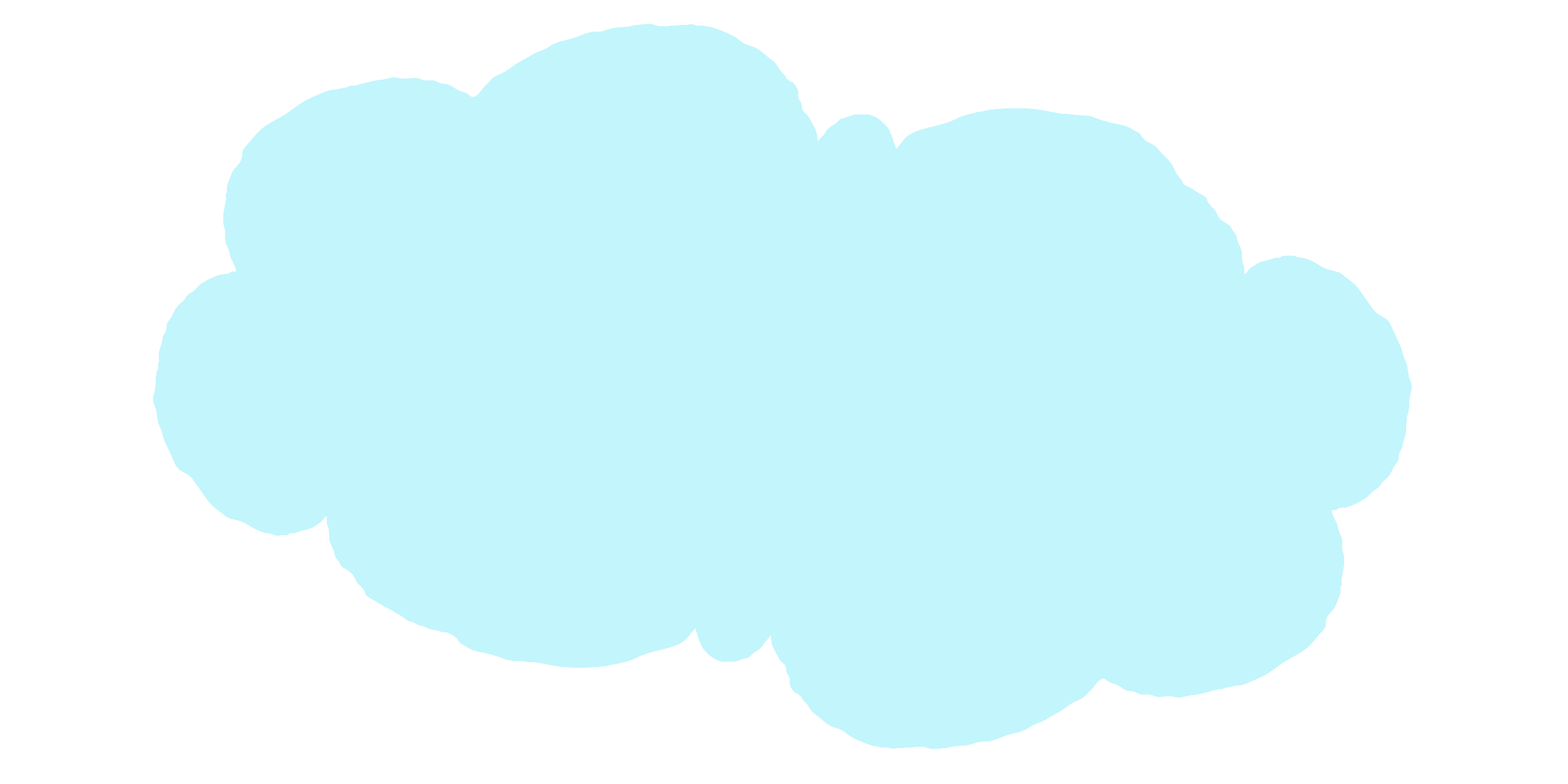 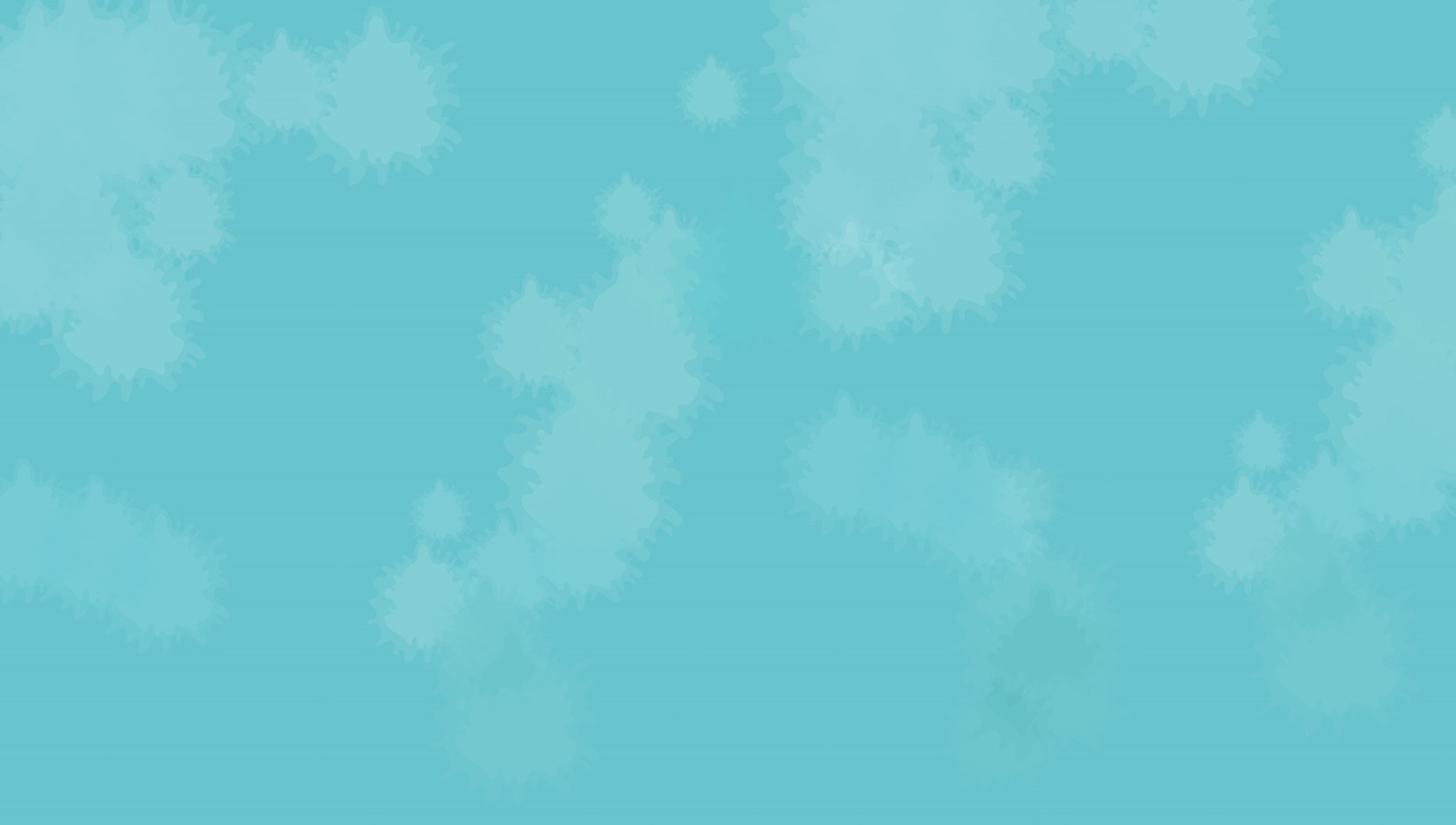 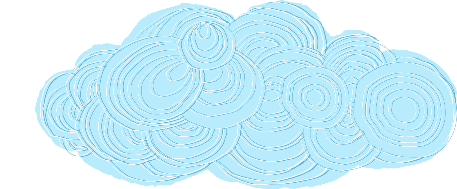 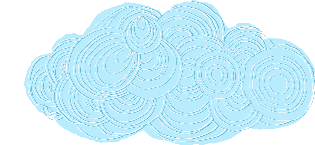 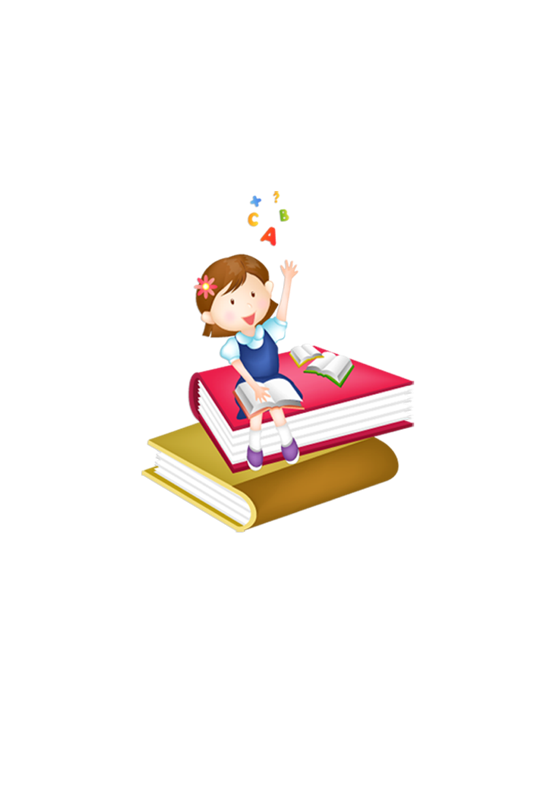 CHÀO TẠM BIỆT CÁC CON!
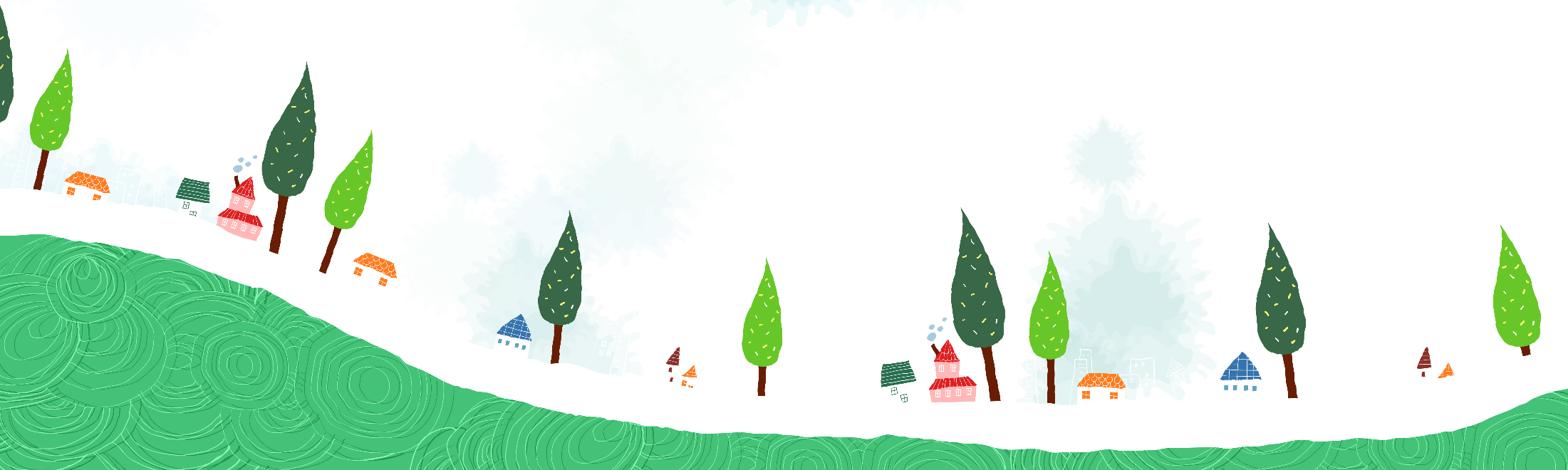 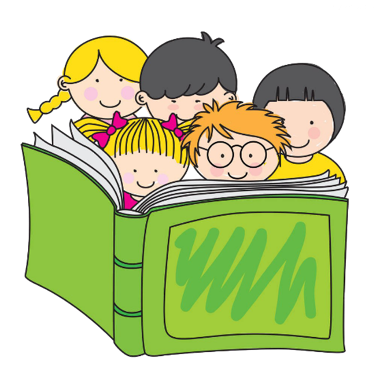